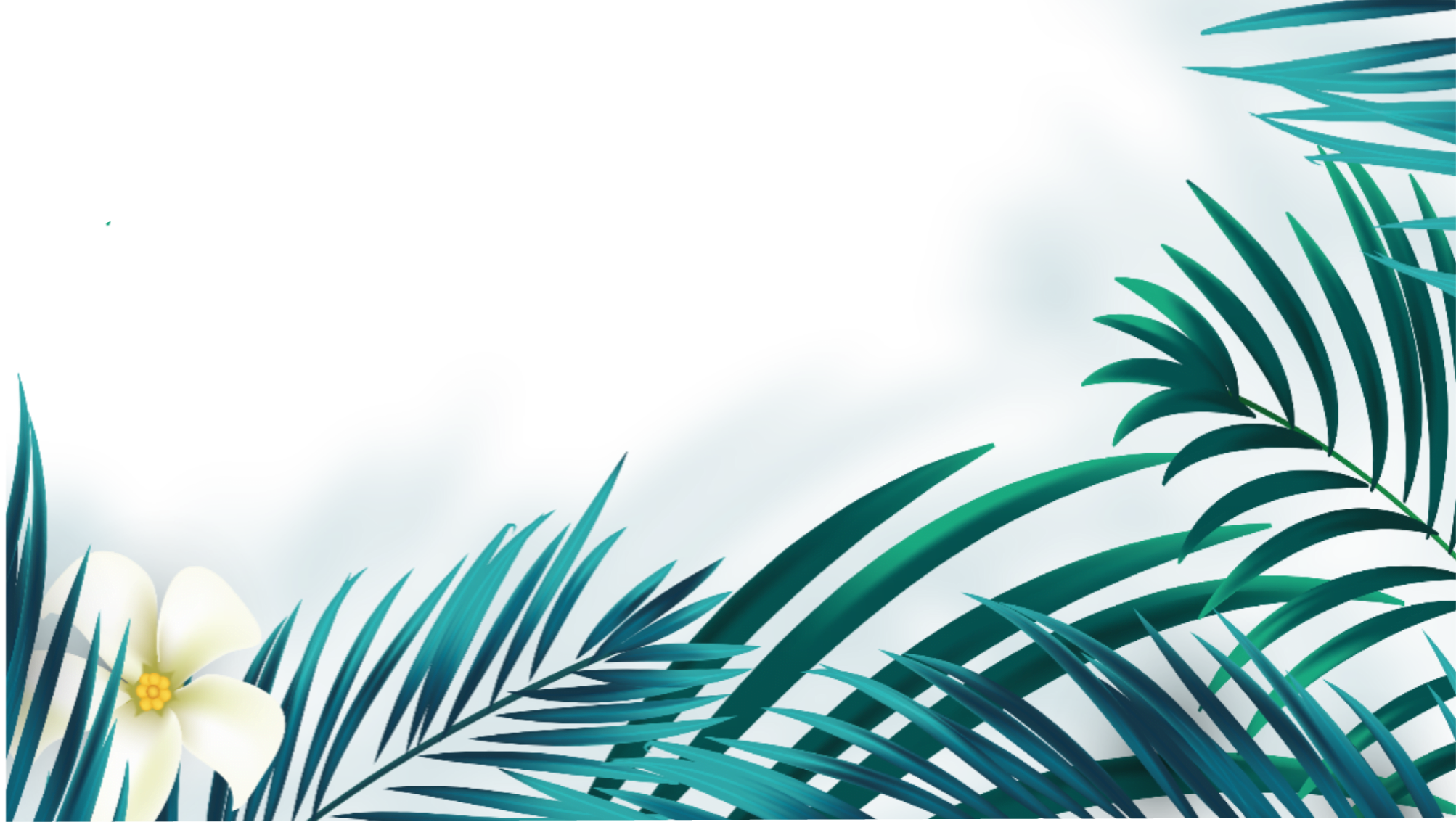 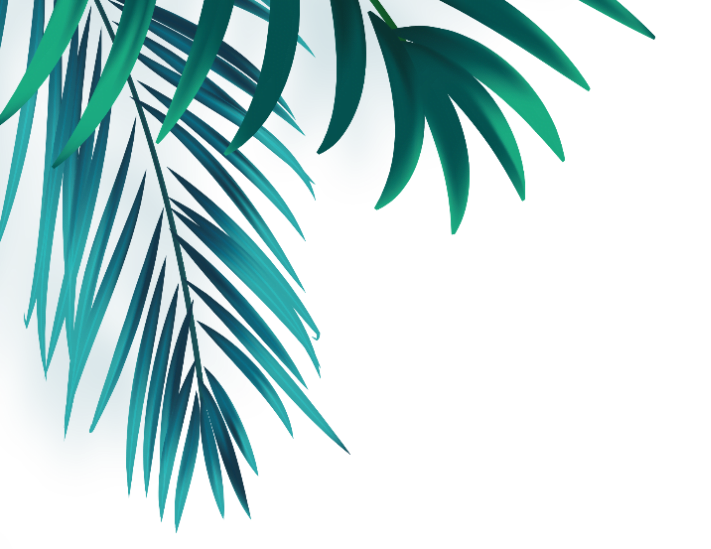 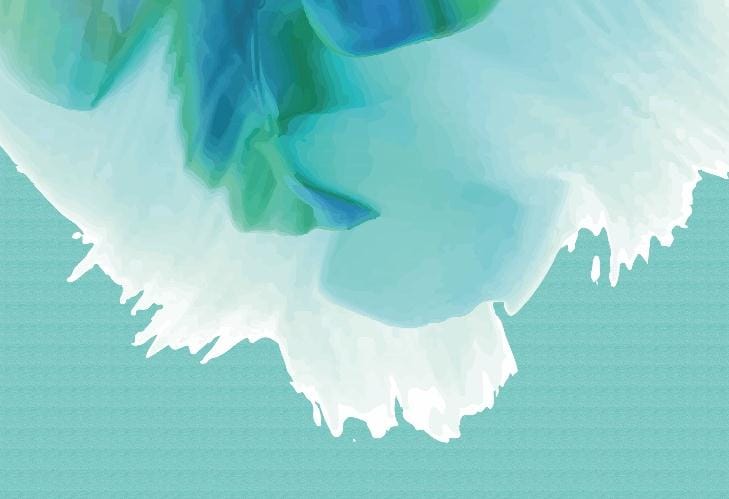 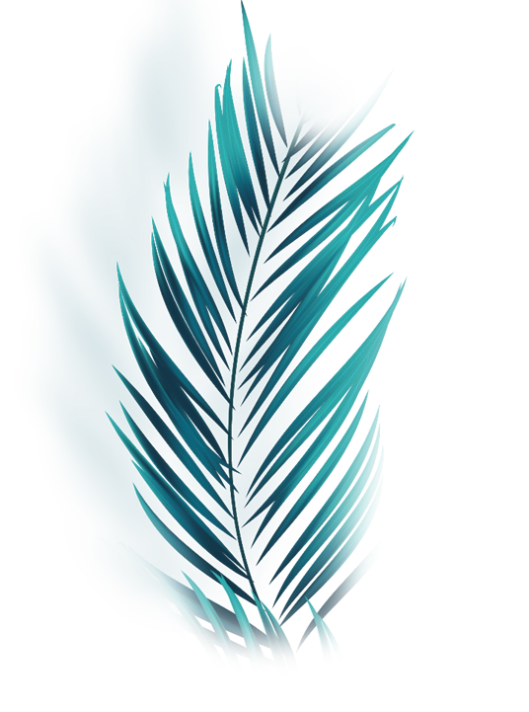 HELLO July
你好
柒
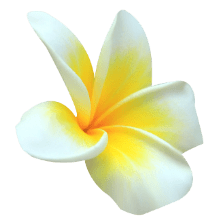 月
2020
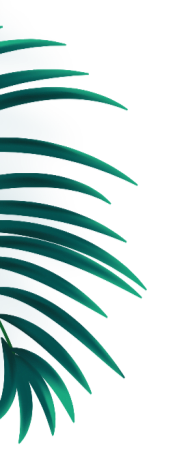 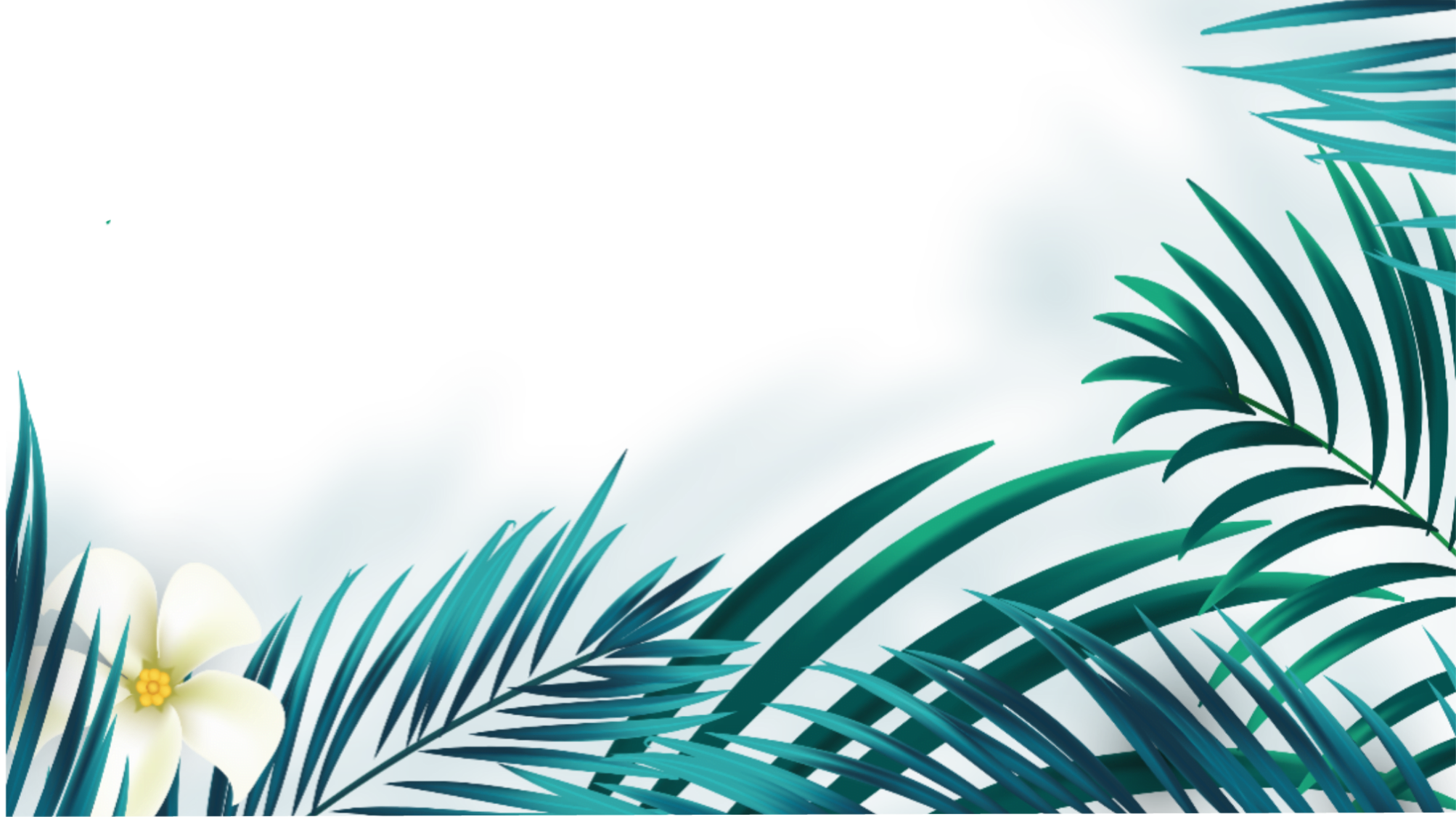 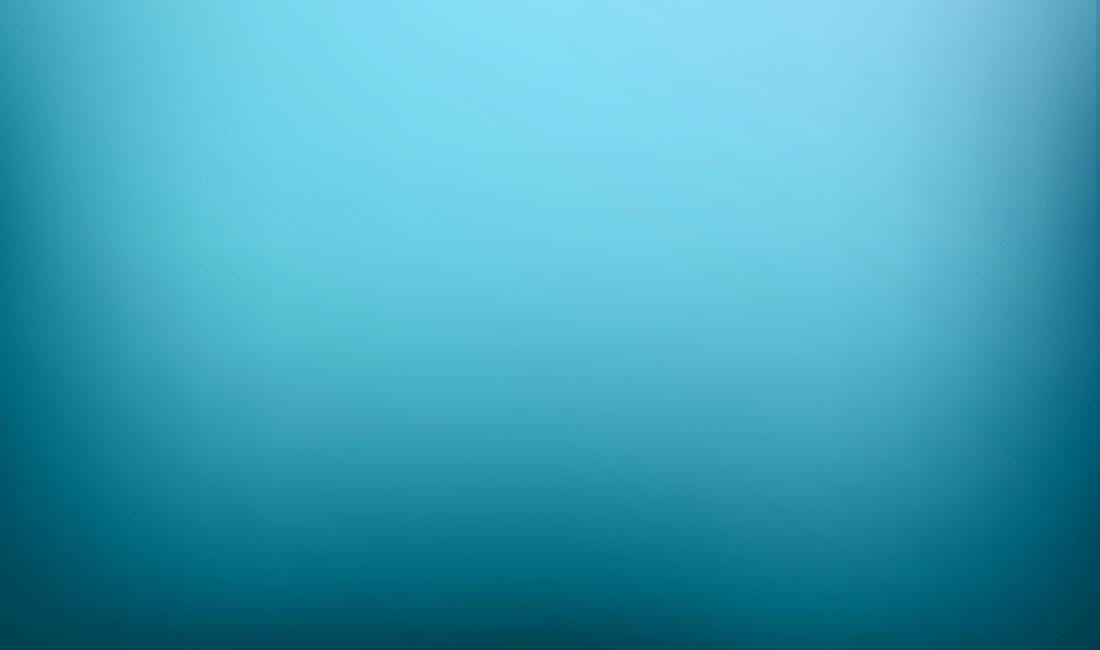 目录
目录
01
02
03
04
输入标题
输入标题
输入标题
输入标题
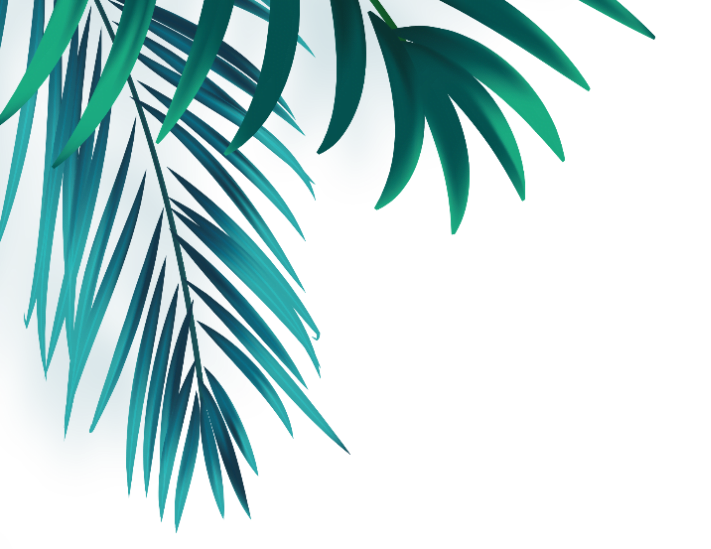 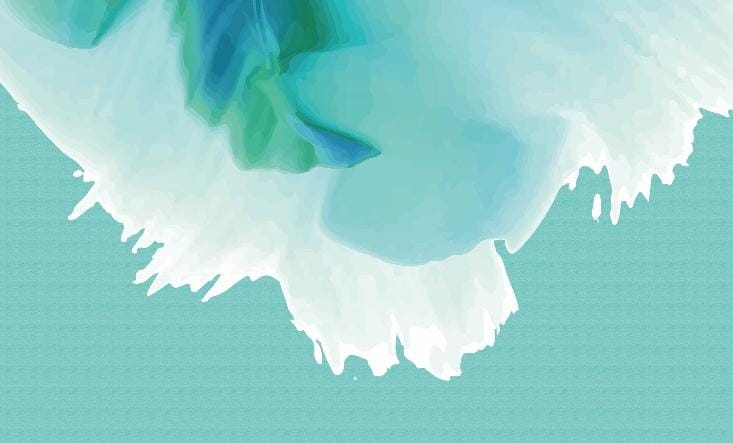 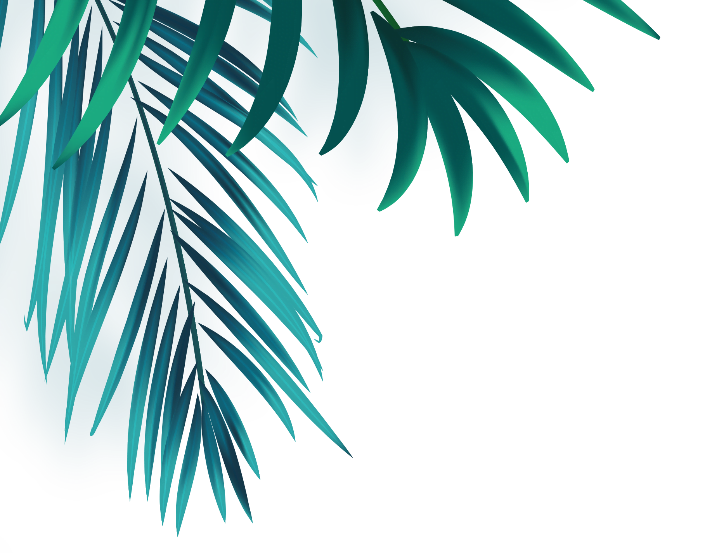 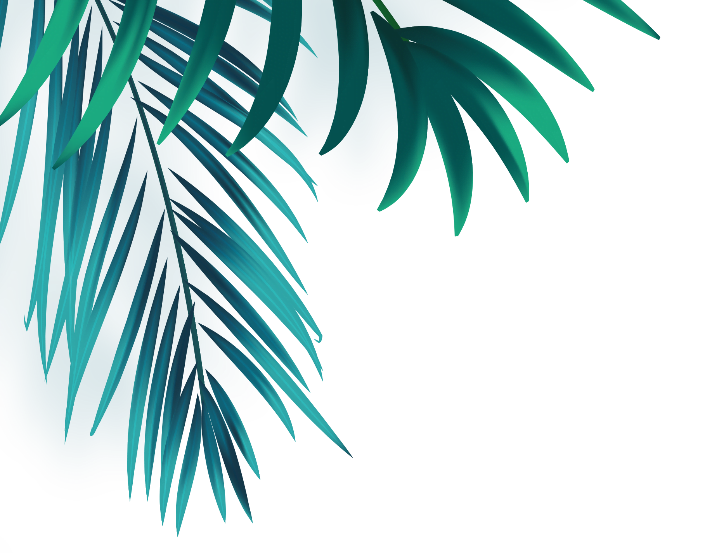 第一部分
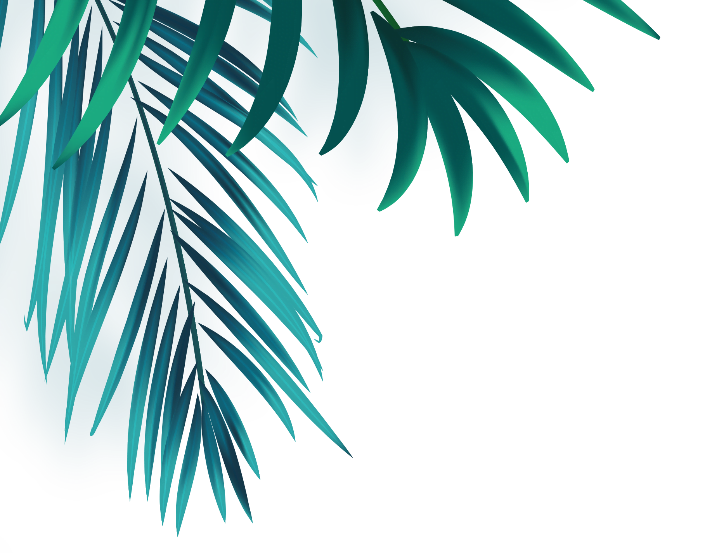 输入标题
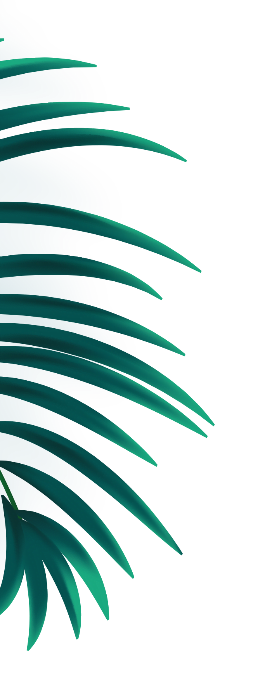 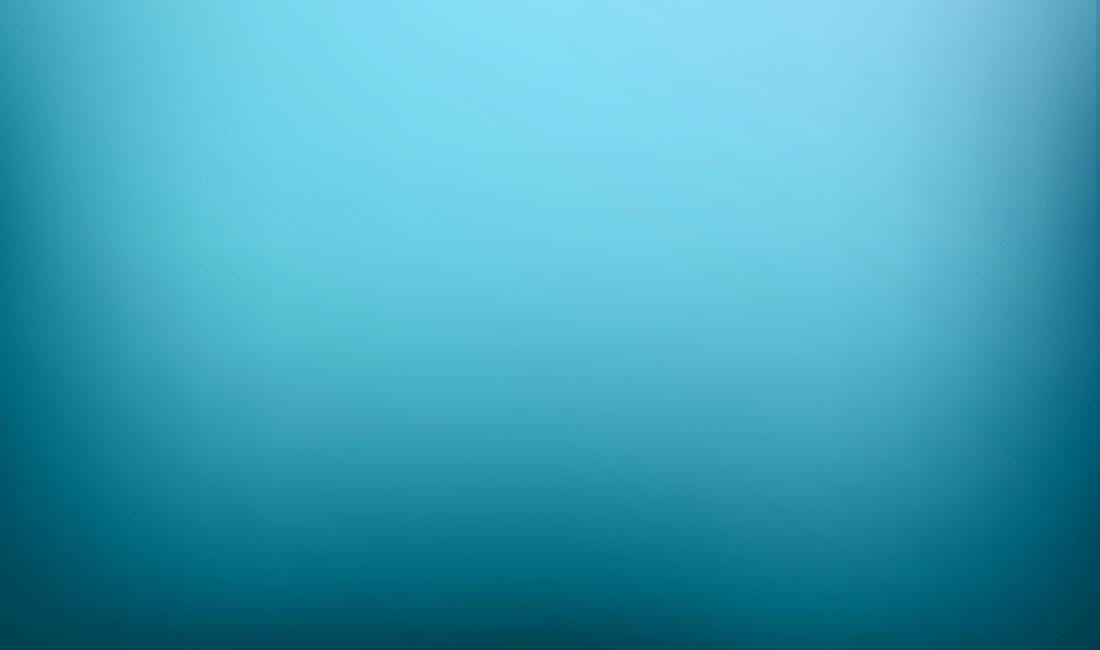 输入标题
输入标题
输入标题
输入标题
输入标题
您的内容打在这里，或通过复制文本后在此选择粘贴，并选择只保留文字。
您的内容打在这里，或通过复制文本后在此选择粘贴，并选择只保留文字。
您的内容打在这里，或通过复制文本后在此选择粘贴，并选择只保留文字。
您的内容打在这里，或通过复制文本后在此选择粘贴，并选择只保留文字。
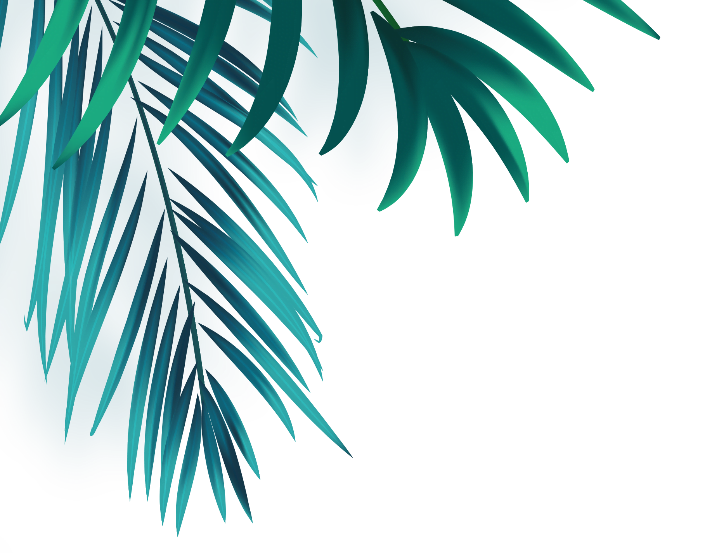 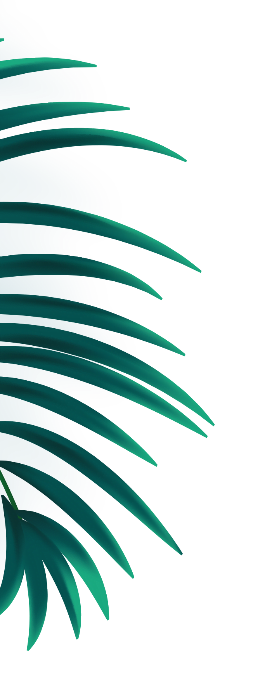 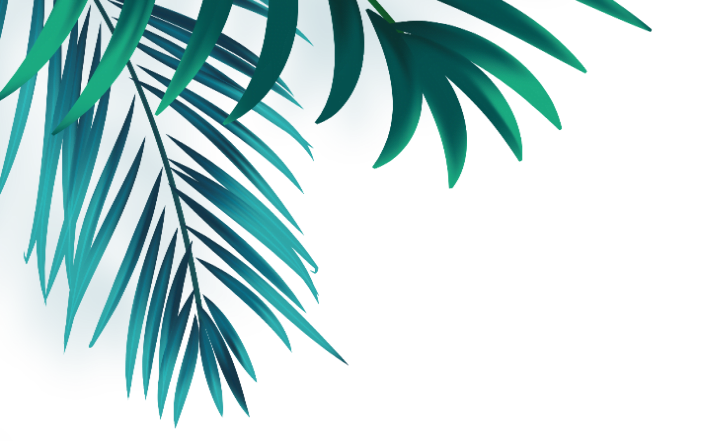 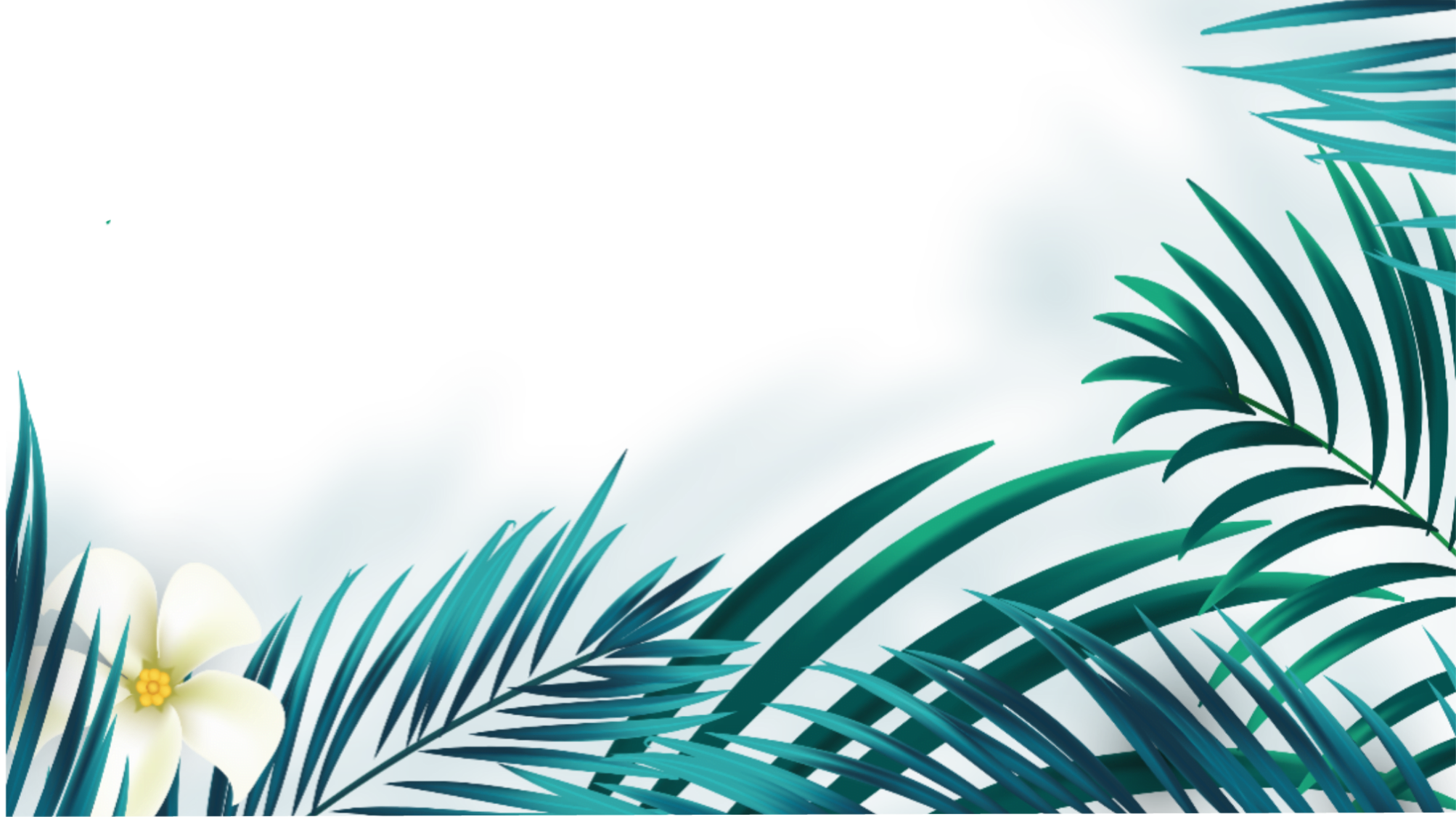 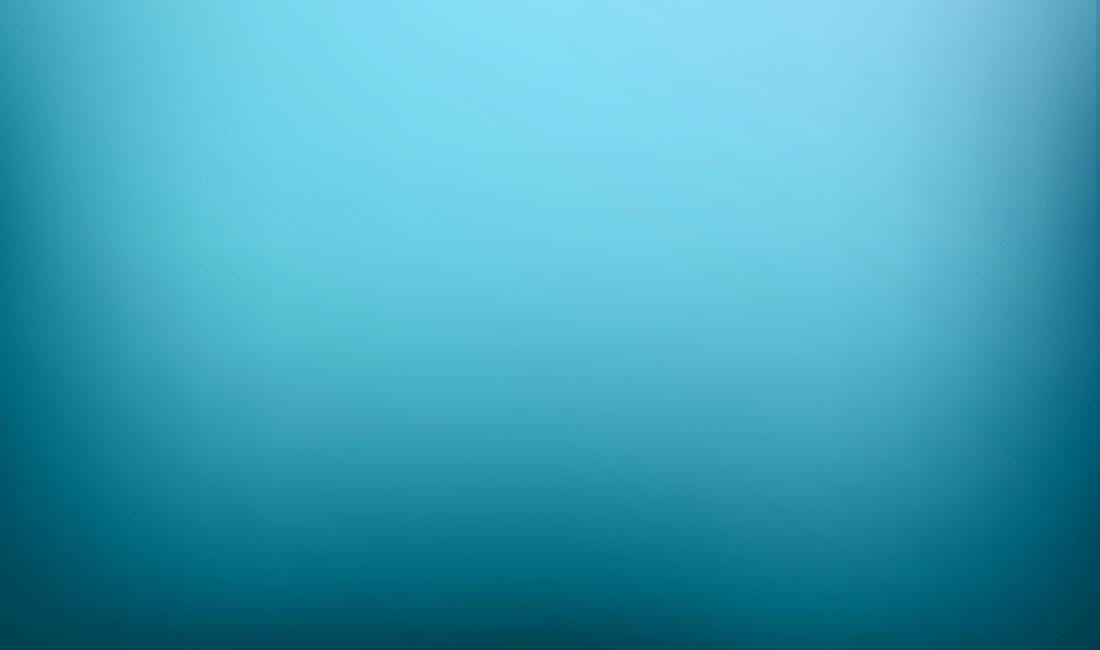 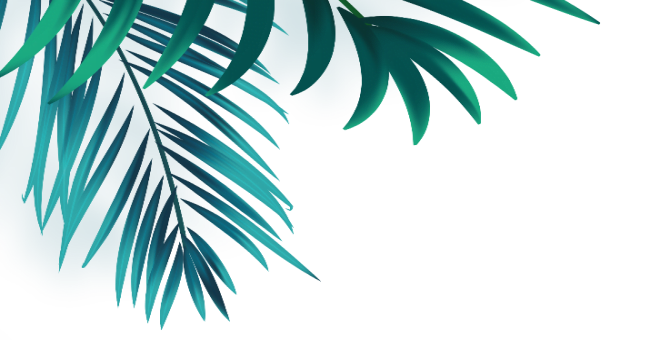 输入标题
02
03
01
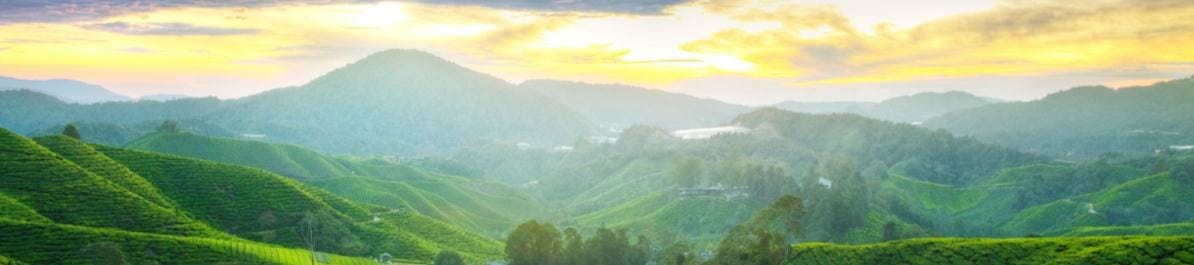 您的内容打在这里，或通过复制文本后在此选择粘贴，并选择只保留文字。
您的内容打在这里，或通过复制文本后在此选择粘贴，并选择只保留文字。
您的内容打在这里，或通过复制文本后在此选择粘贴，并选择只保留文字。
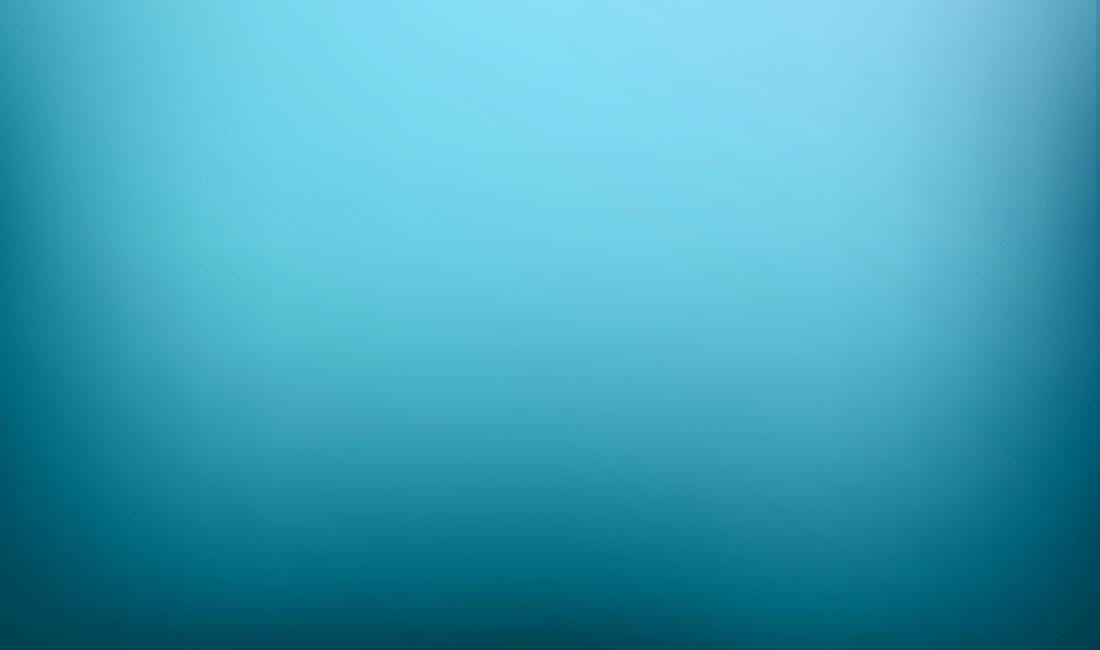 输入标题
输入标题
输入标题
输入标题
输入标题
输入标题
输入标题
您的内容打在这里，或通过复制文本后在此选择粘贴，并选择只保留文字。
您的内容打在这里，或通过复制文本后在此选择粘贴，并选择只保留文字。
您的内容打在这里，或通过复制文本后在此选择粘贴，并选择只保留文字。
您的内容打在这里，或通过复制文本后在此选择粘贴，并选择只保留文字。
您的内容打在这里，或通过复制文本后在此选择粘贴，并选择只保留文字。
您的内容打在这里，或通过复制文本后在此选择粘贴，并选择只保留文字。
1
6
2
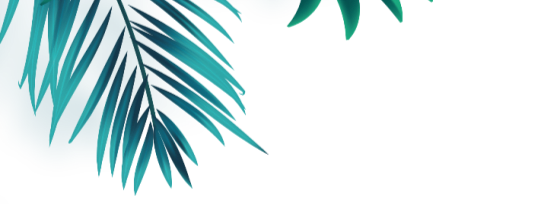 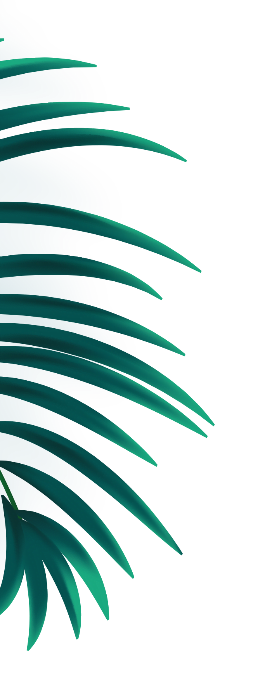 5
3
4
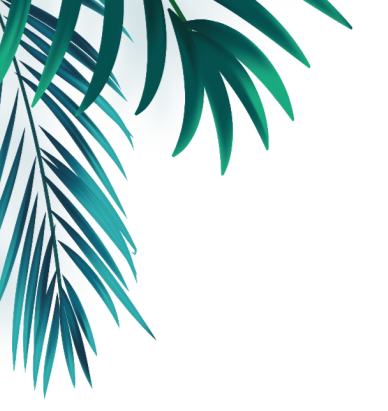 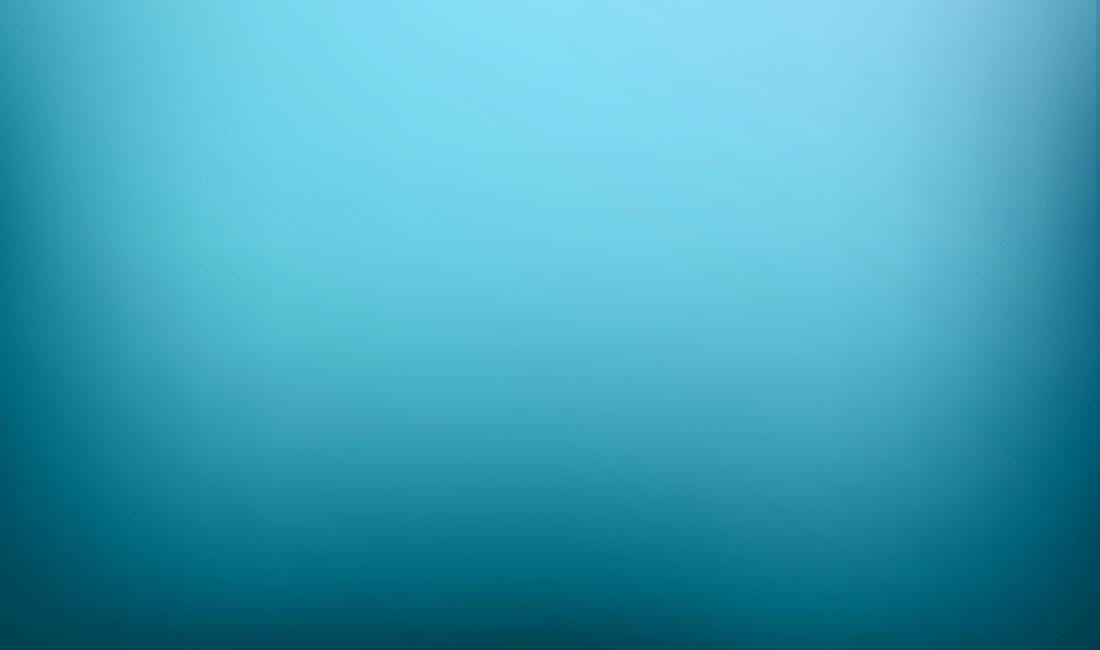 输入标题
输入标题
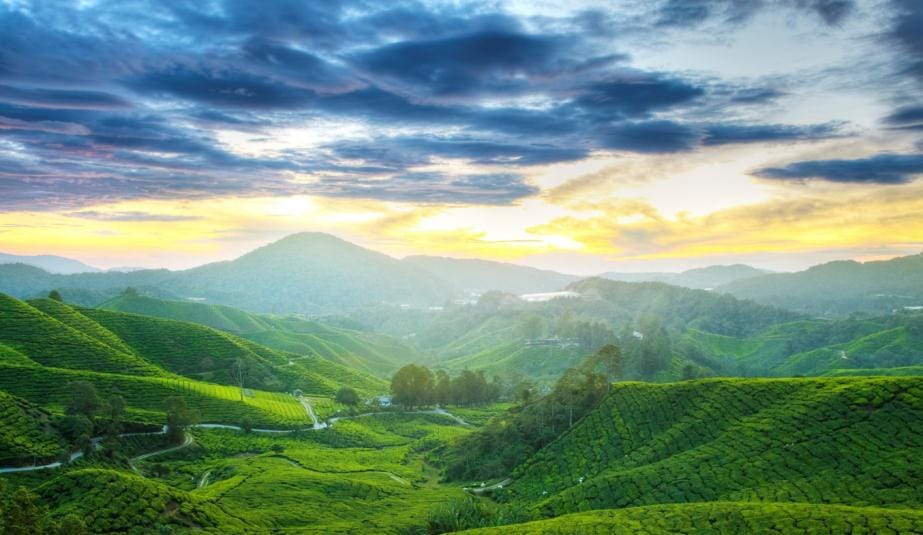 您的内容打在这里，或通过复制文本后在此选择粘贴，并选择只保留文字。
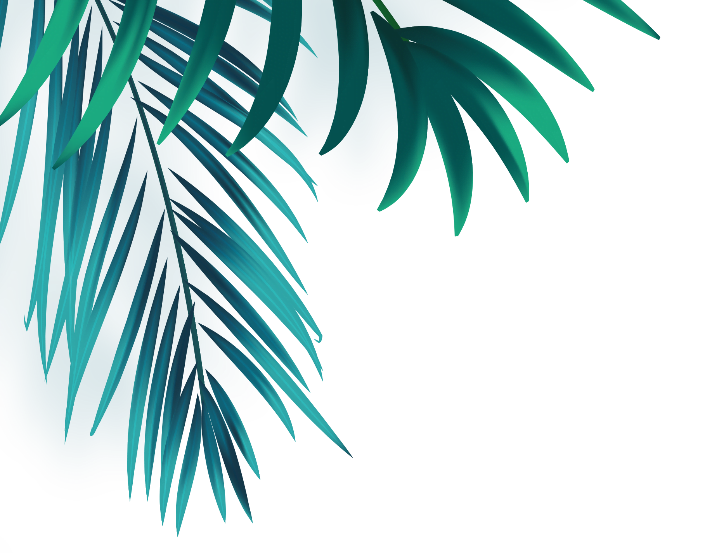 您的内容打在这里，或通过复制文本后在此选择粘贴，并选择只保留文字。
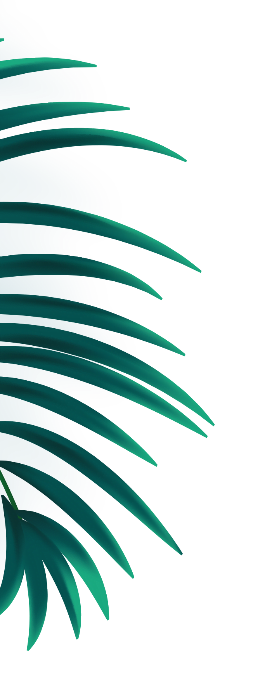 您的内容打在这里，或通过复制文本后在此选择粘贴，并选择只保留文字。
您的内容打在这里，或通过复制文本后在此选择粘贴，并选择只保留文字。
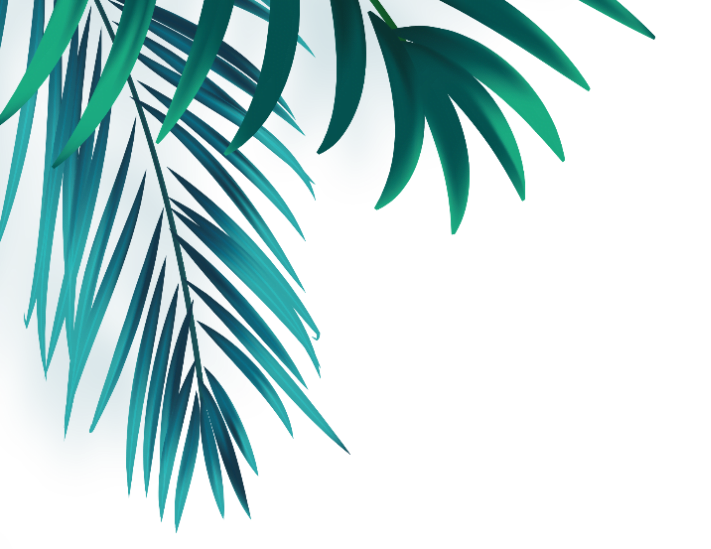 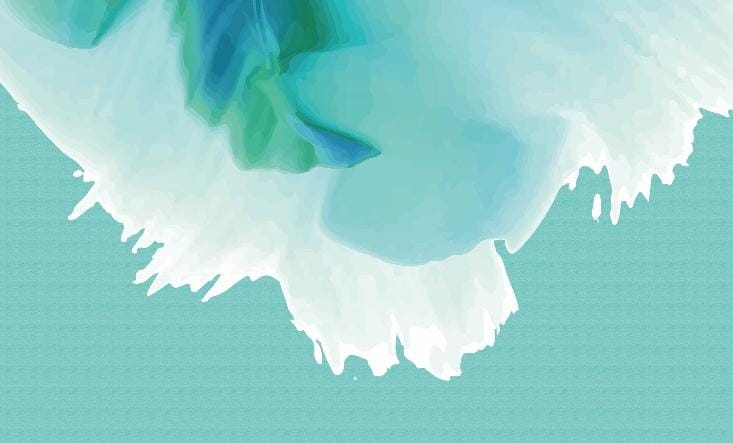 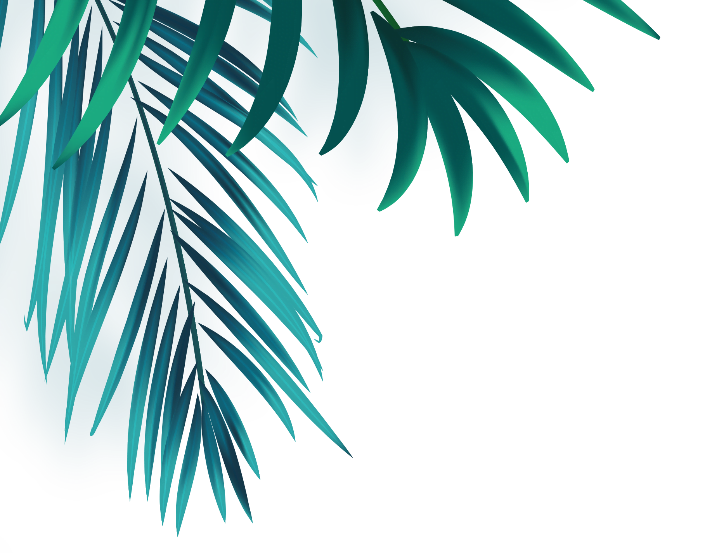 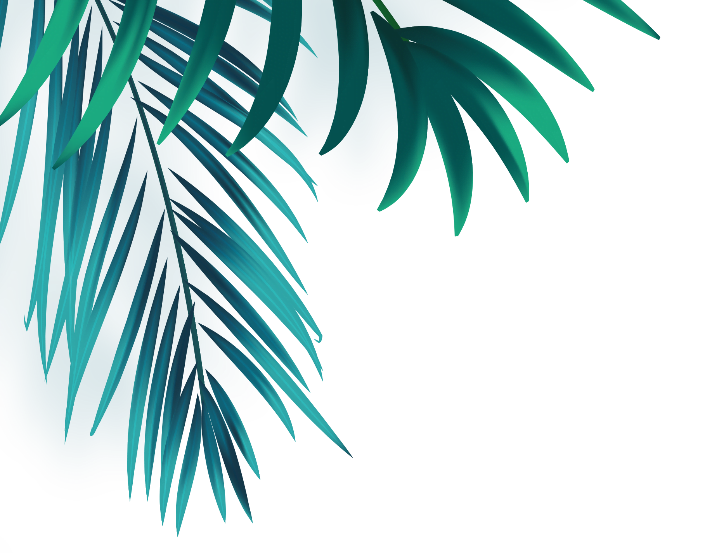 第二部分
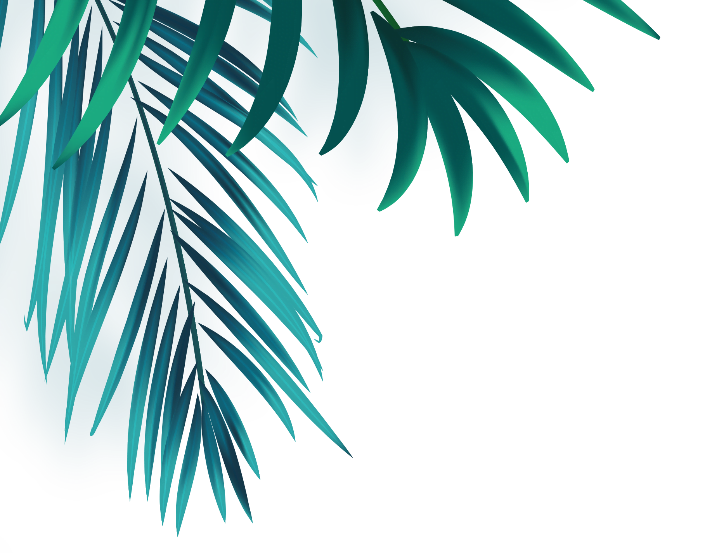 输入标题
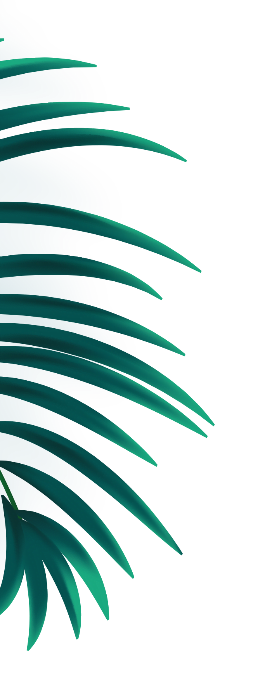 [Speaker Notes: PPT模板：       www.1ppt.com/moban/                    行业PPT模板：www.1ppt.com/hangye/ 
节日PPT模板：www.1ppt.com/jieri/                          PPT素材：       www.1ppt.com/sucai/
PPT背景图片：www.1ppt.com/beijing/                     PPT图表：       www.1ppt.com/tubiao/      
优秀PPT下载：www.1ppt.com/xiazai/                       PPT教程：       www.1ppt.com/powerpoint/      
Word教程：    www.1ppt.com/word/                        Excel教程：     www.1ppt.com/excel/  
个人简历：      www.1ppt.com/jianli/                         PPT课件：       www.1ppt.com/kejian/ 
手抄报：          www.1ppt.com/shouchaobao/          试题下载：      www.1ppt.com/shiti/  
教案下载：      www.1ppt.com/jiaoan/                       字体下载：      www.1ppt.com/ziti/]
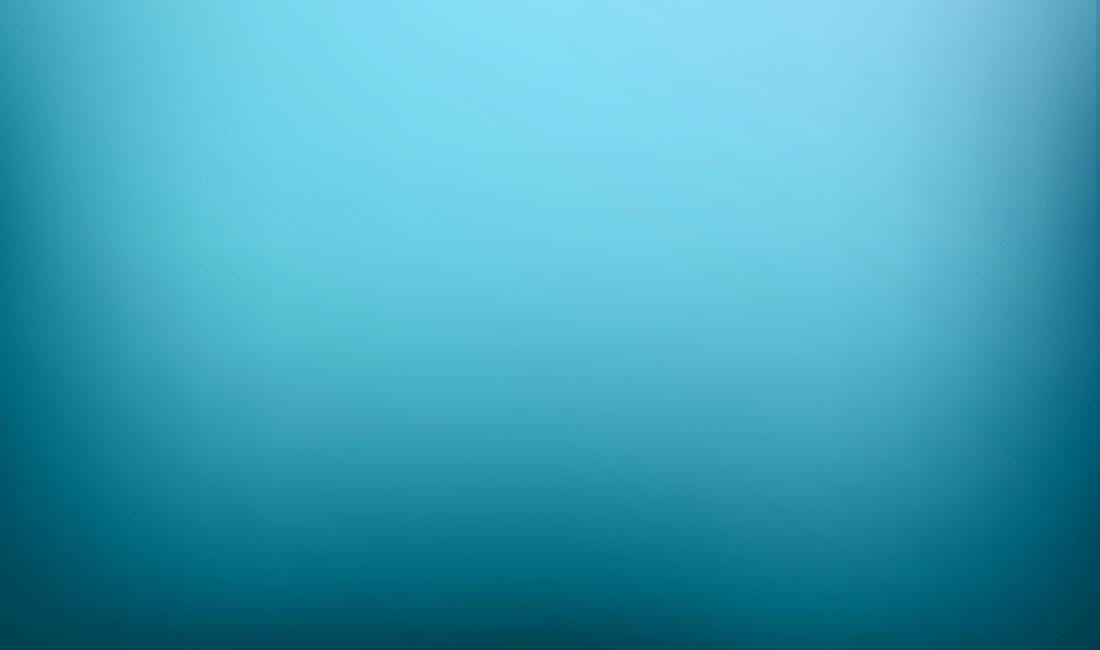 输入标题
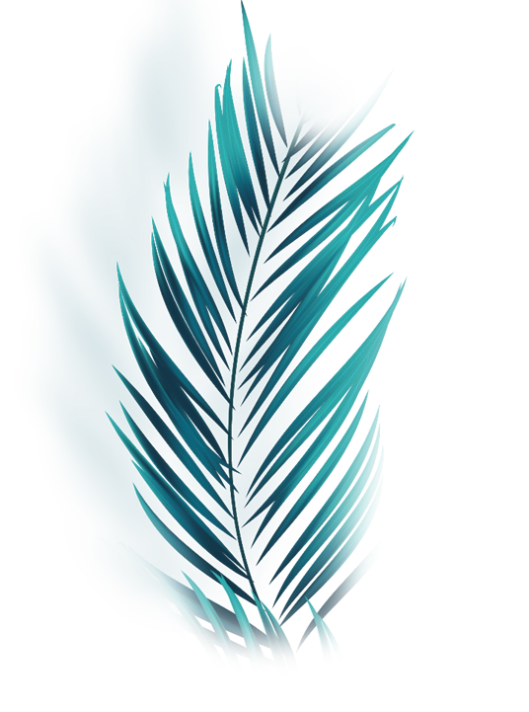 输入标题
输入标题
您的内容打在这里，或通过复制文本后在此选择粘贴，并选择只保留文字。
您的内容打在这里，或通过复制文本后在此选择粘贴，并选择只保留文字。
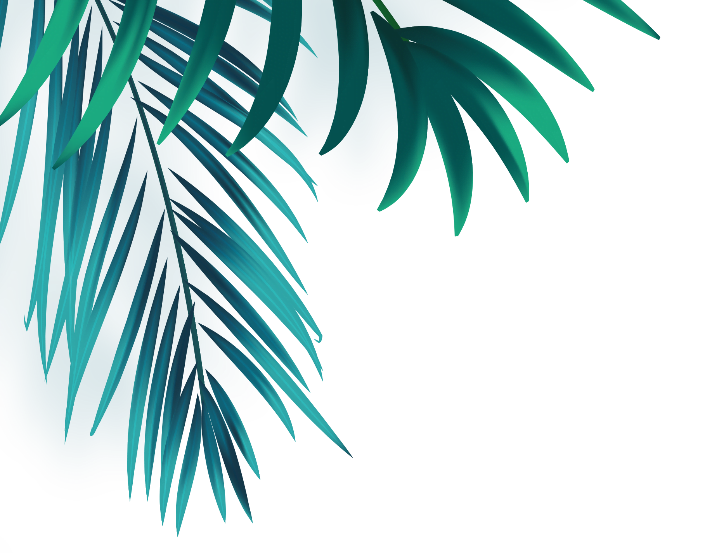 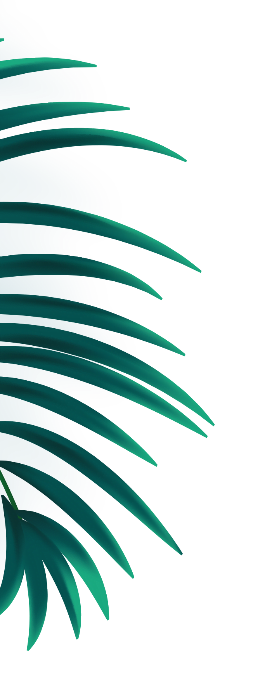 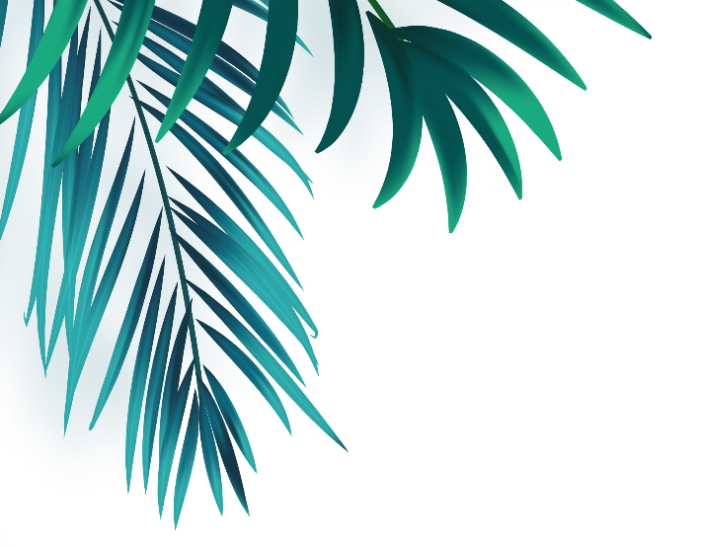 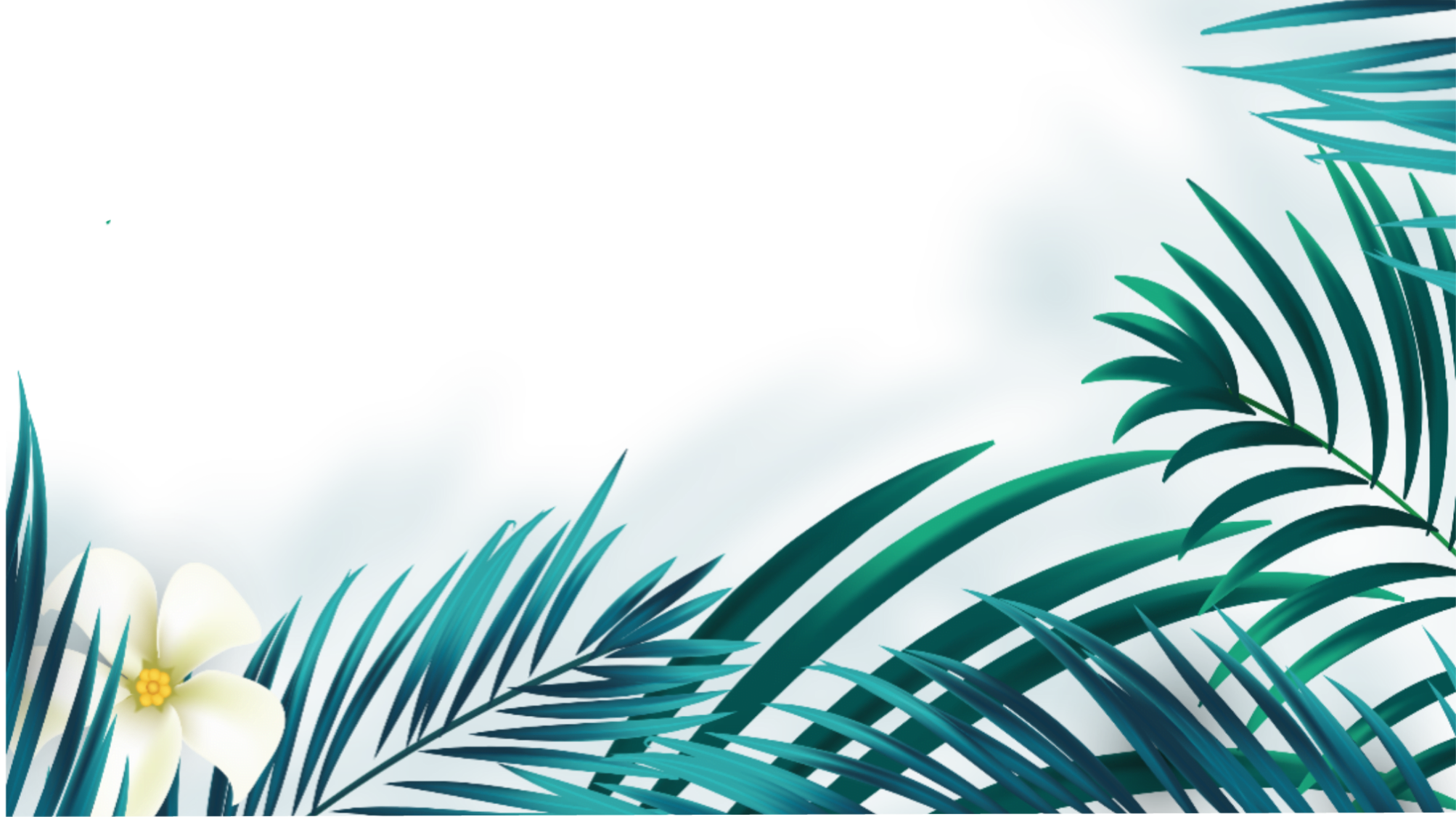 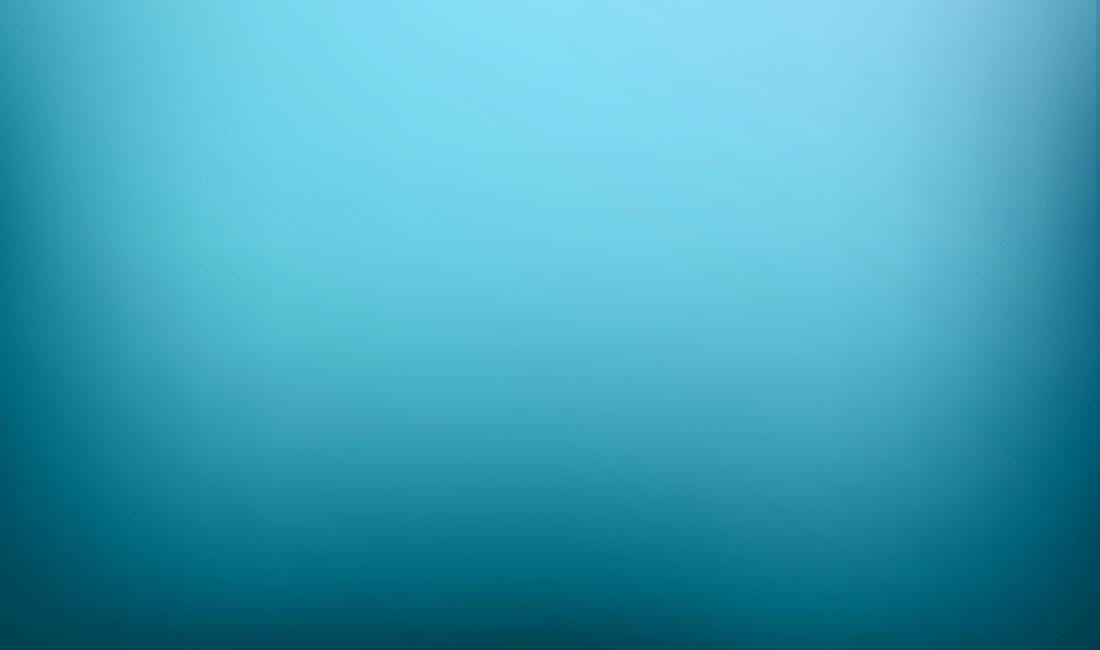 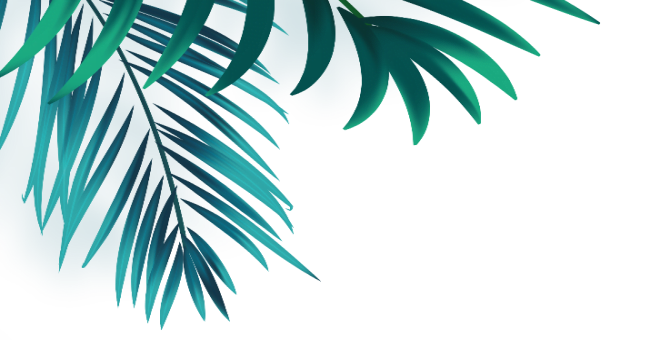 输入标题
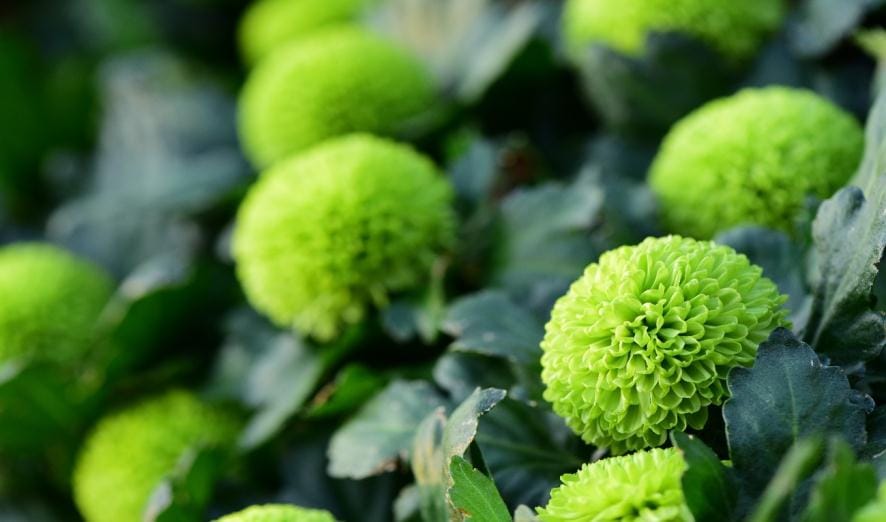 输入标题
您的内容打在这里，或通过复制文本后在此选择粘贴，并选择只保留文字。
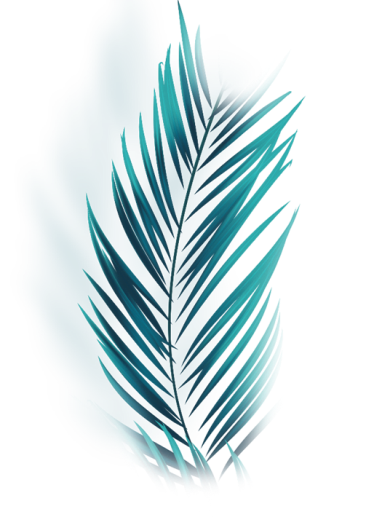 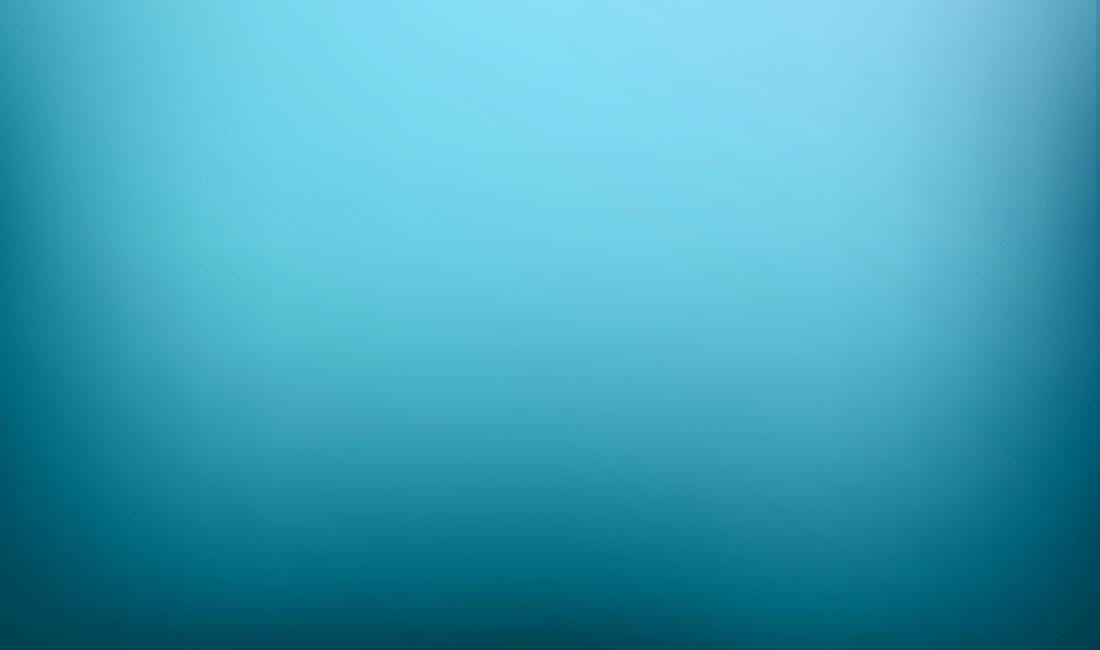 输入标题
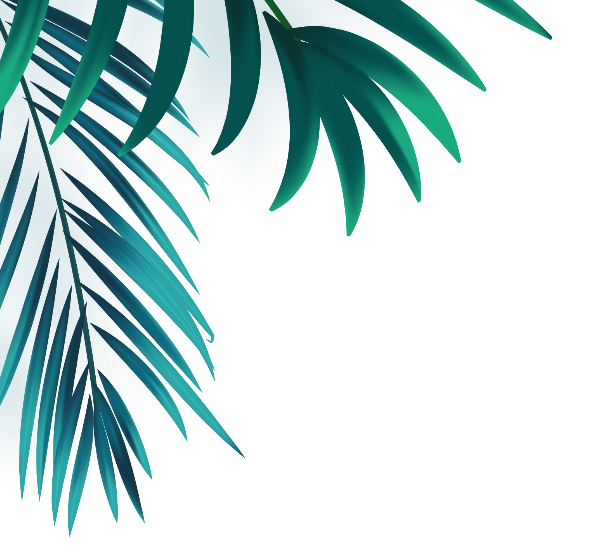 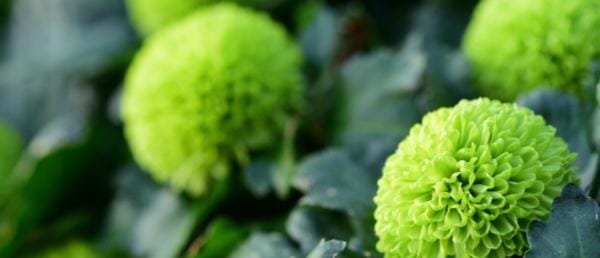 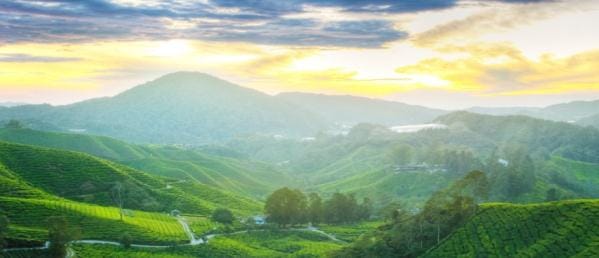 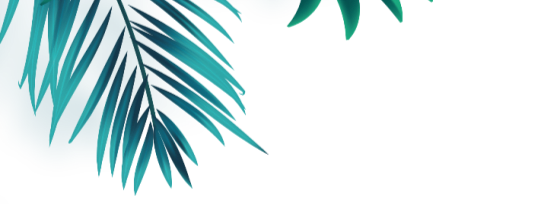 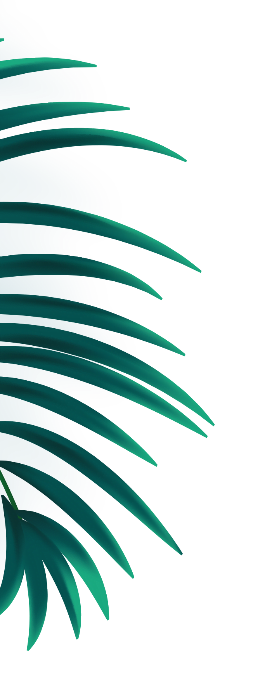 您的内容打在这里，或通过复制文本后在此选择粘贴，并选择只保留文字。
您的内容打在这里，或通过复制文本后在此选择粘贴，并选择只保留文字。
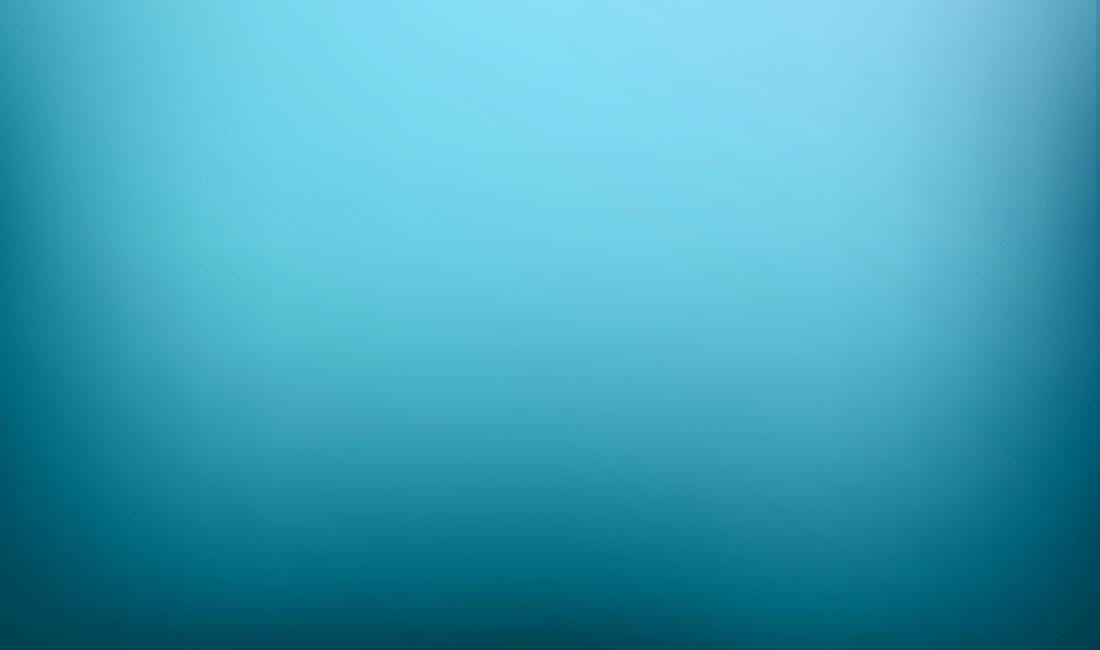 输入标题
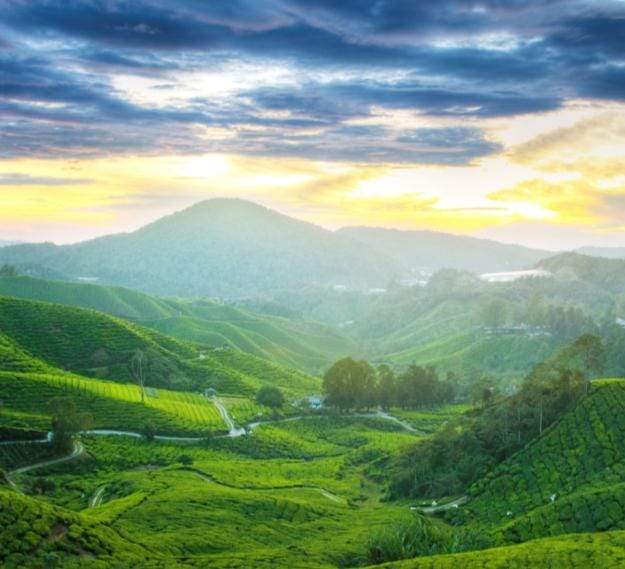 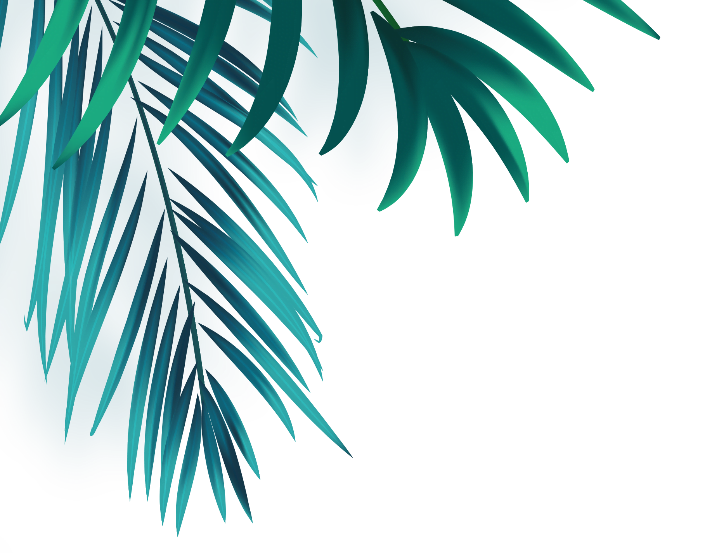 输入标题
输入标题
您的内容打在这里，或通过复制文本后在此选择粘贴，并选择只保留文字。
您的内容打在这里，或通过复制文本后在此选择粘贴，并选择只保留文字。
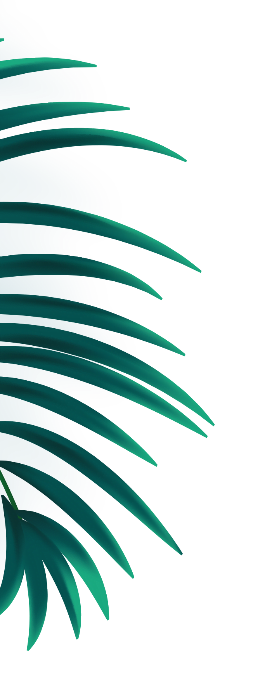 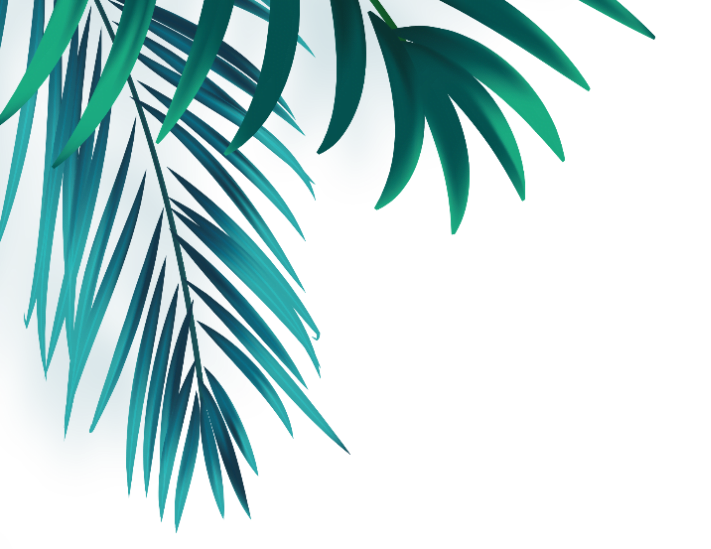 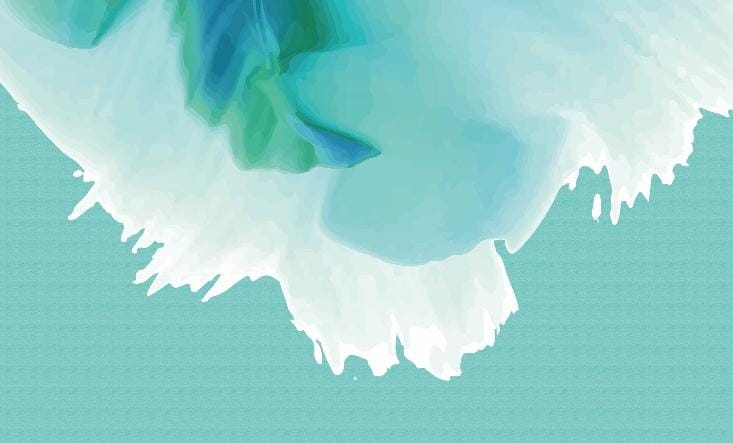 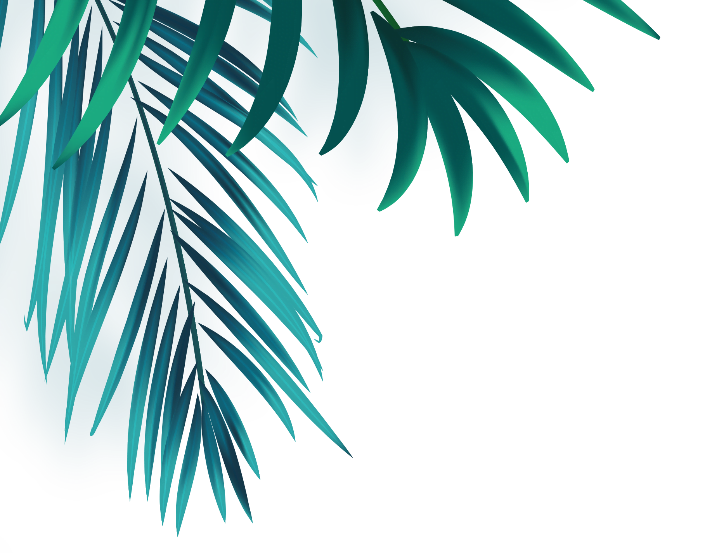 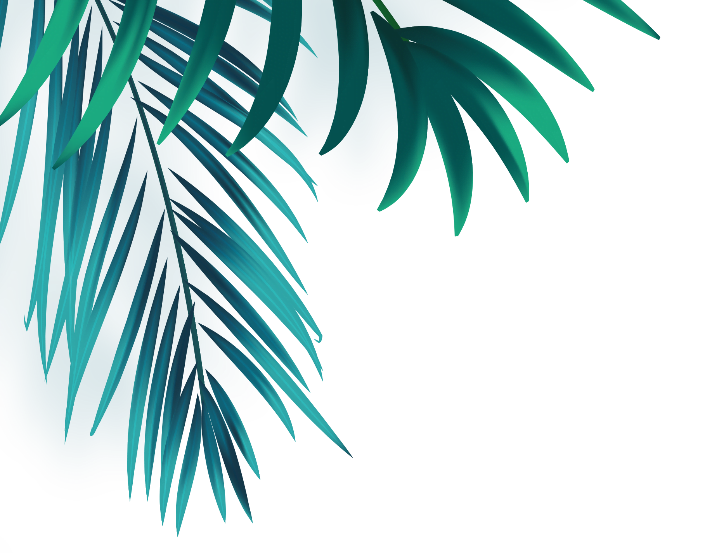 第三部分
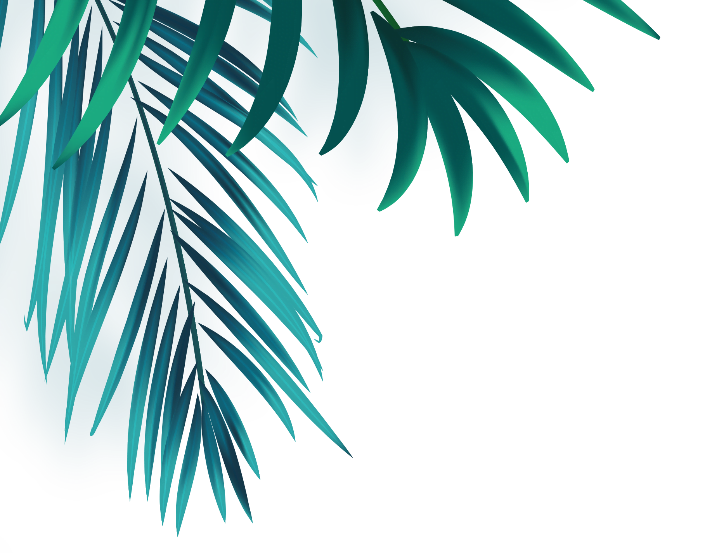 输入标题
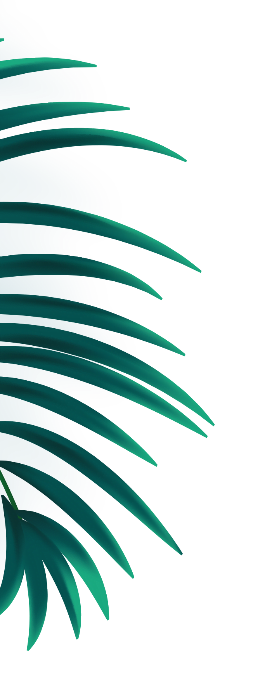 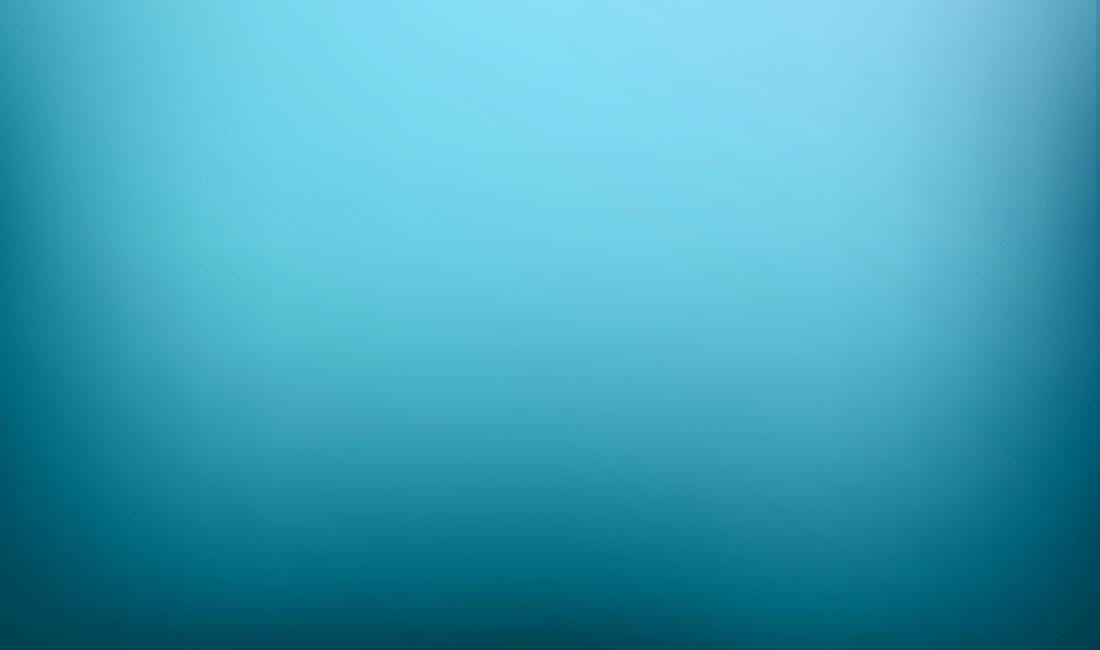 输入标题
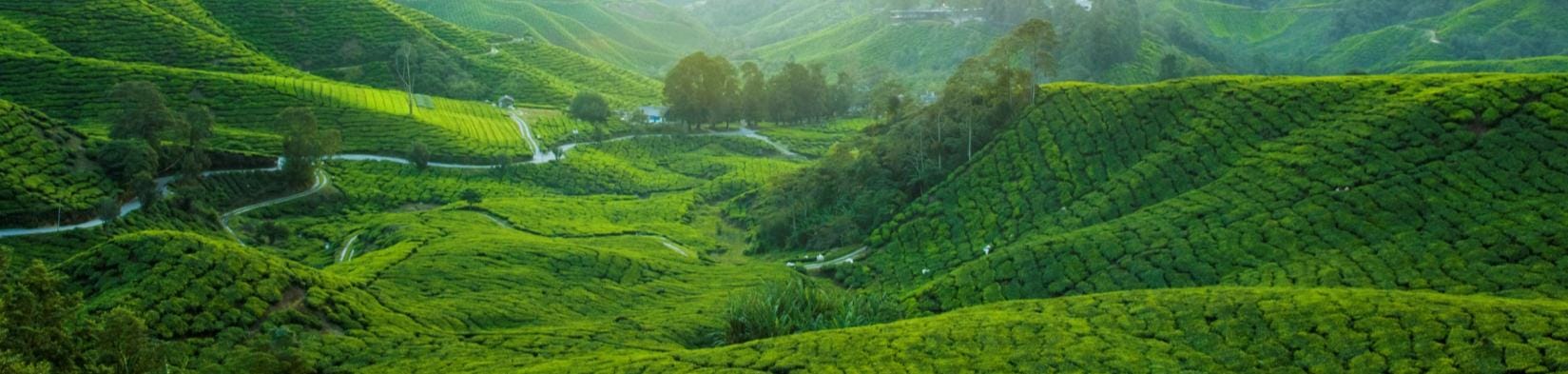 输入标题
输入标题
您的内容打在这里，或通过复制文本后在此选择粘贴，并选择只保留文字。
您的内容打在这里，或通过复制文本后在此选择粘贴，并选择只保留文字。
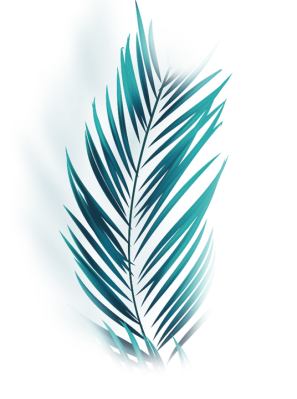 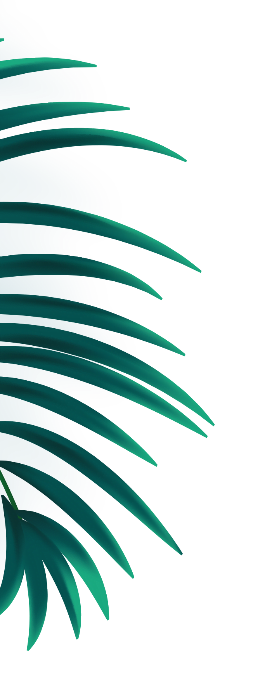 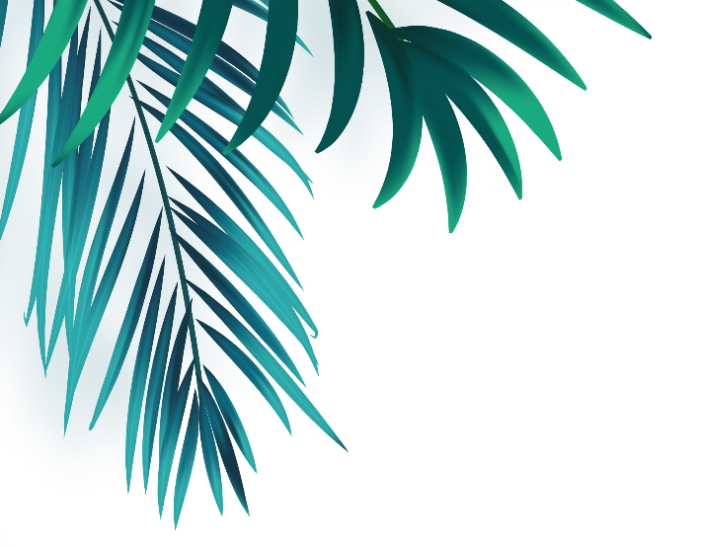 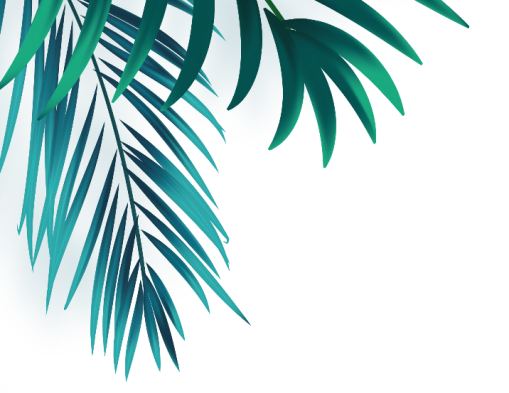 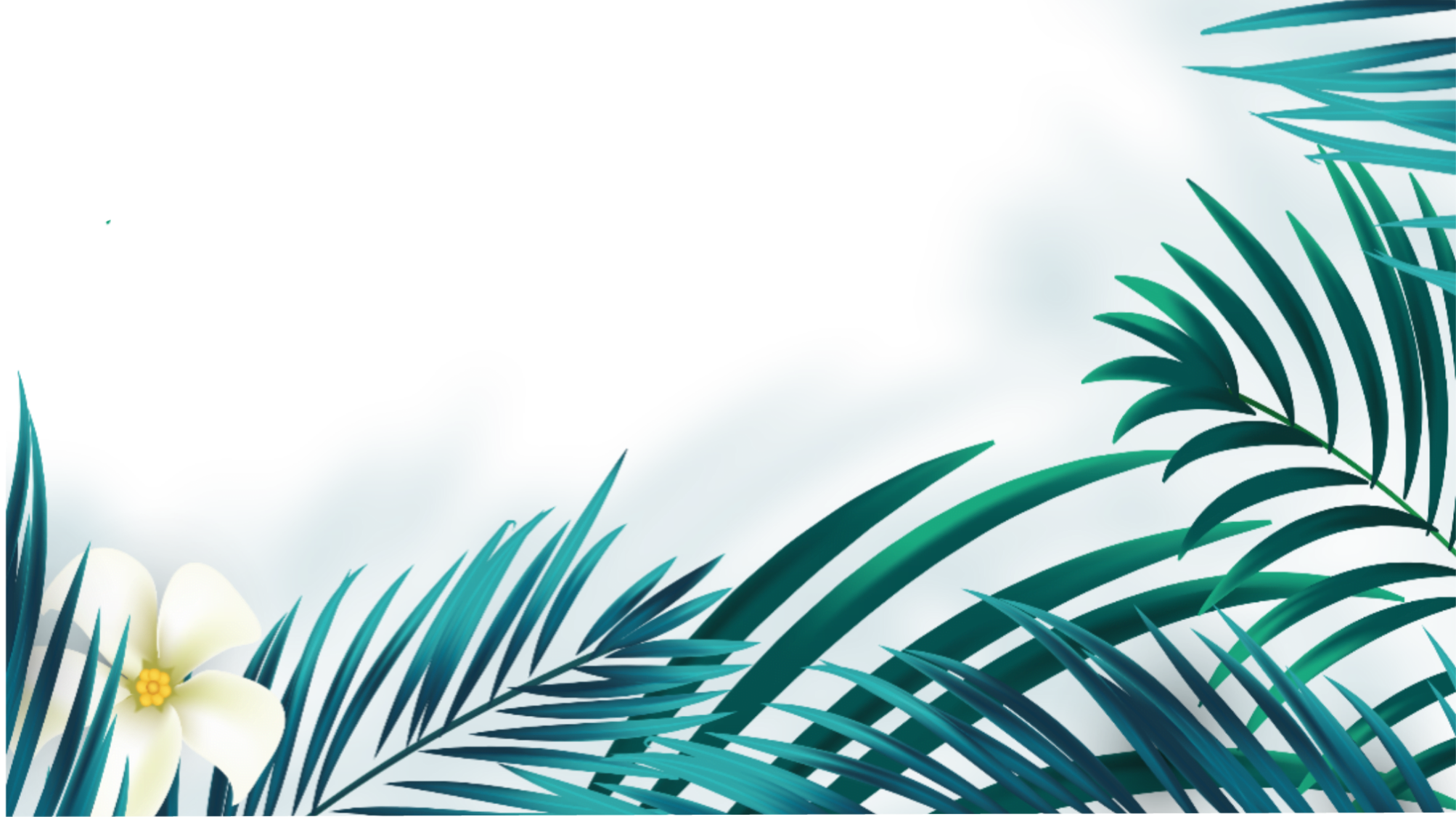 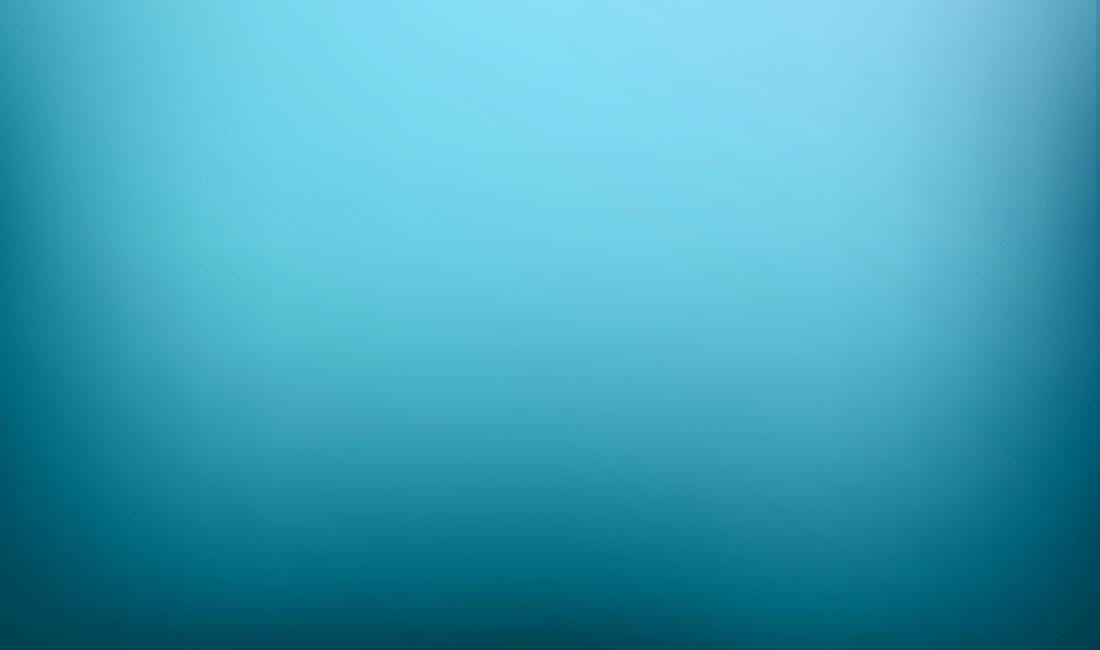 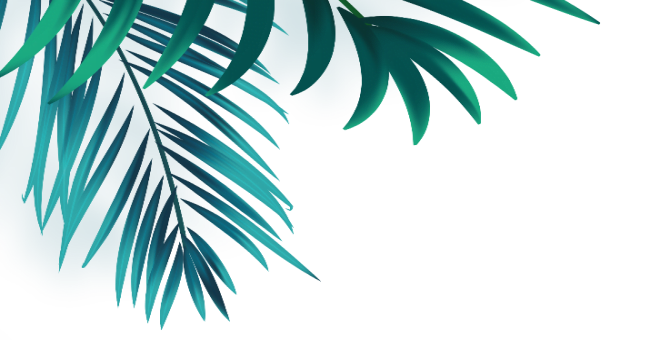 输入标题
您的内容打在这里，或通过复制文本后在此选择粘贴，并选择只保留文字。您的内容打在这里，或通过复制文本后在此选择粘贴，并选择只保留文字。
输入标题
您的内容打在这里，或通过复制文本后在此选择粘贴，并选择只保留文字。
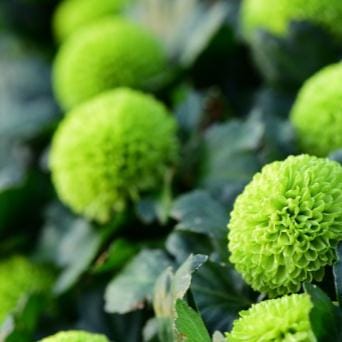 输入标题
输入标题
输入标题
您的内容打在这里，或通过复制文本后在此选择粘贴，并选择只保留文字。
您的内容打在这里，或通过复制文本后在此选择粘贴，并选择只保留文字。
您的内容打在这里，或通过复制文本后在此选择粘贴，并选择只保留文字。
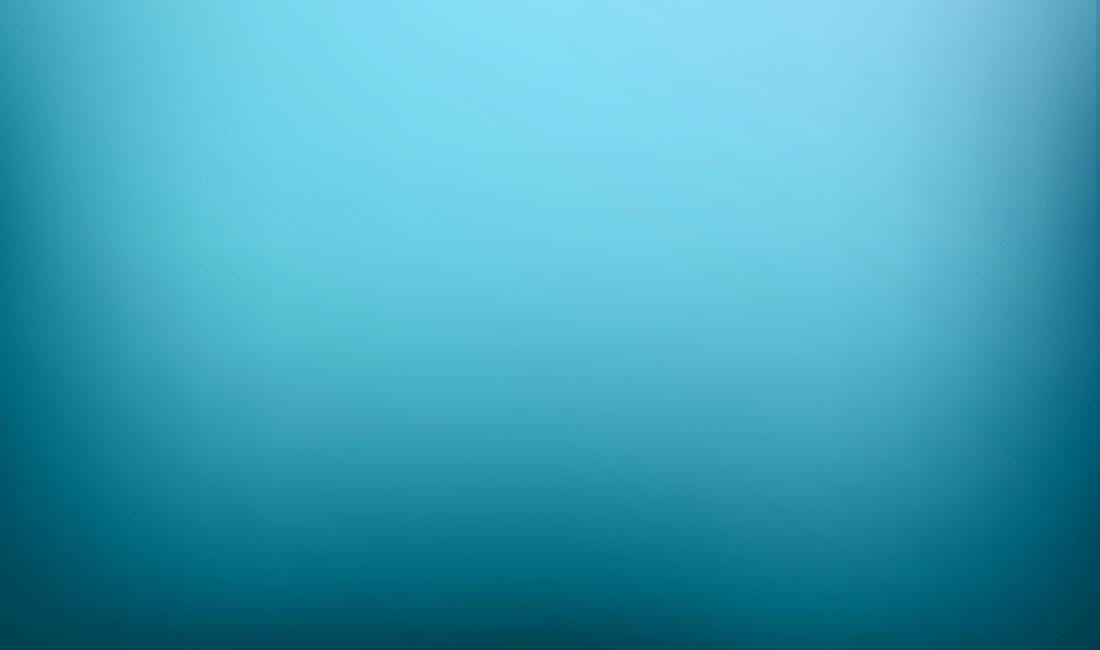 输入标题
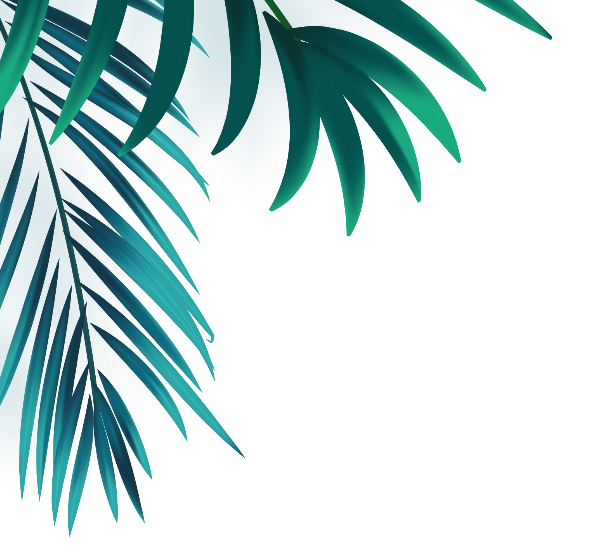 输入标题
您的内容打在这里，或通过复制文本后在此选择粘贴，并选择只保留文字。
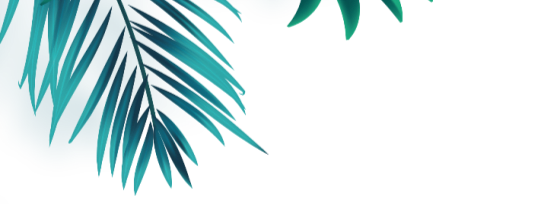 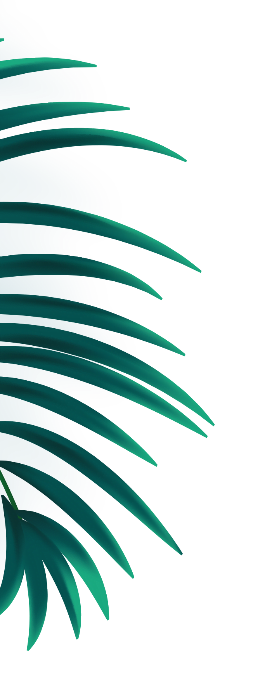 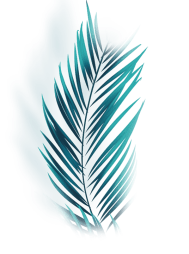 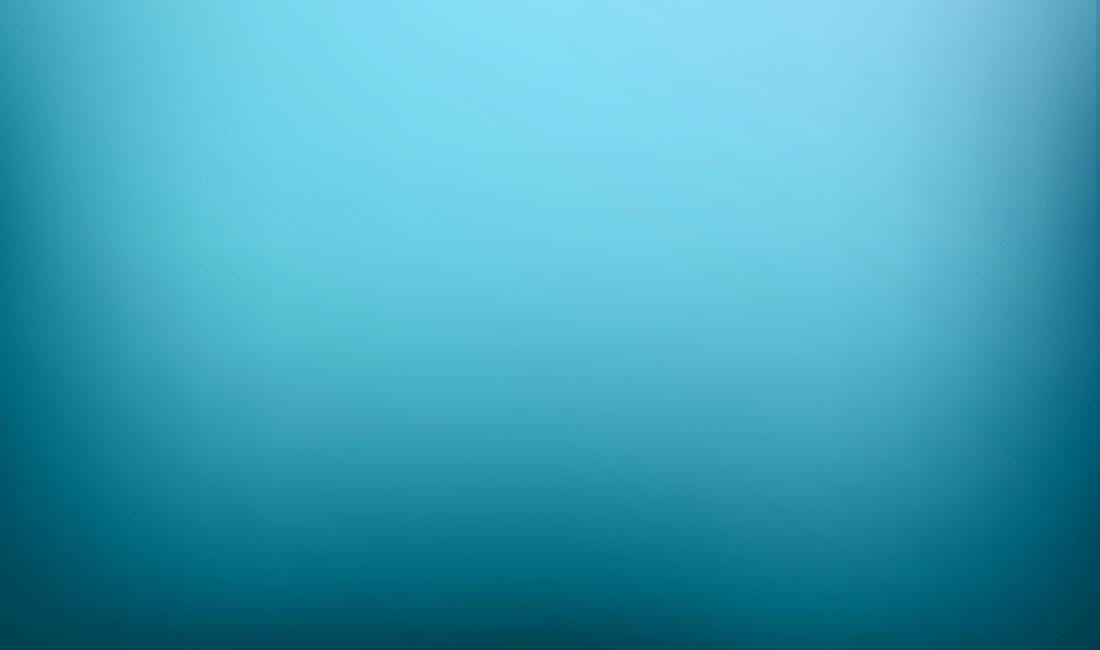 输入标题
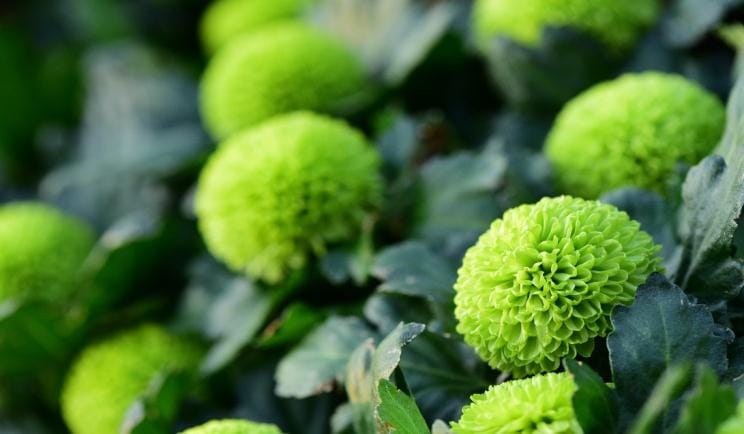 输入标题
75%
标题一
您的内容打在这里，或通过复制文本后在此选择粘贴，并选择只保留文字。
90%
标题二
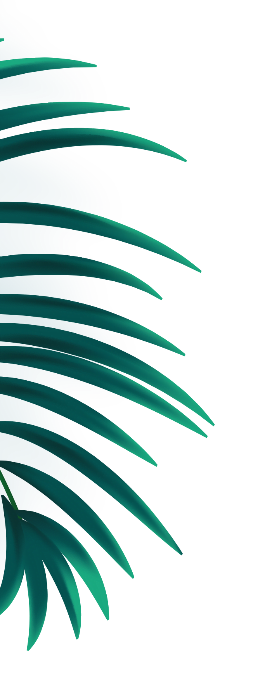 80%
标题三
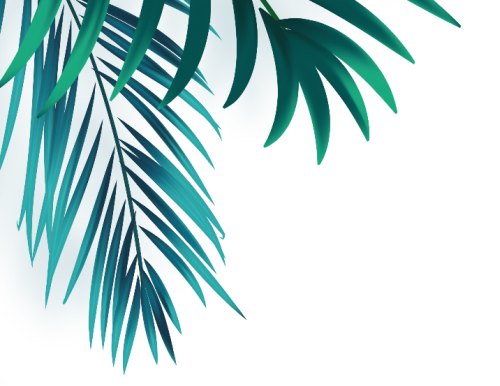 75%
标题四
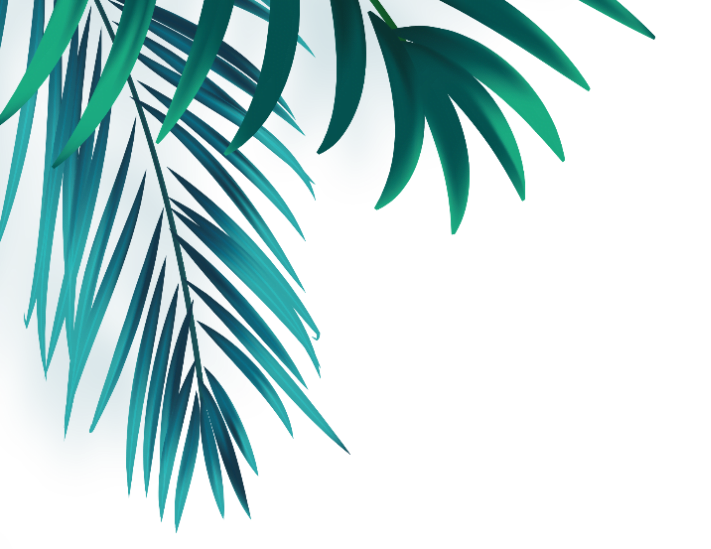 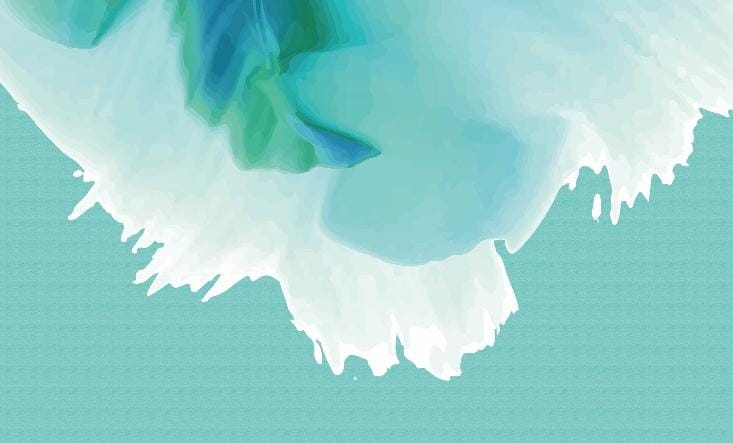 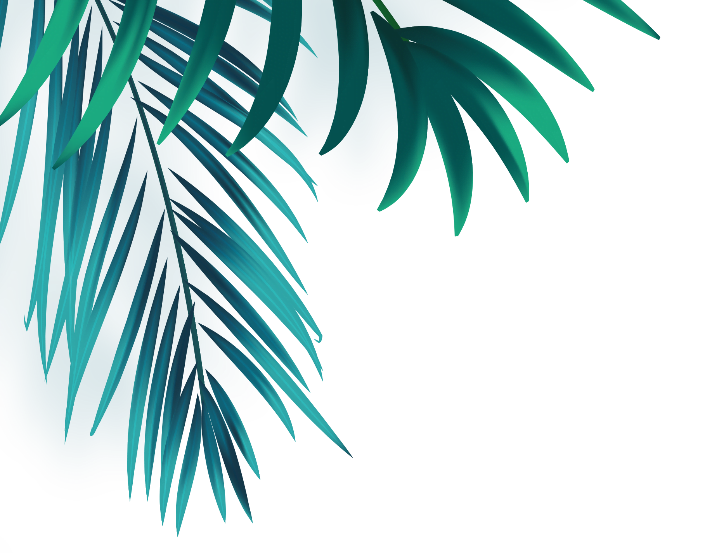 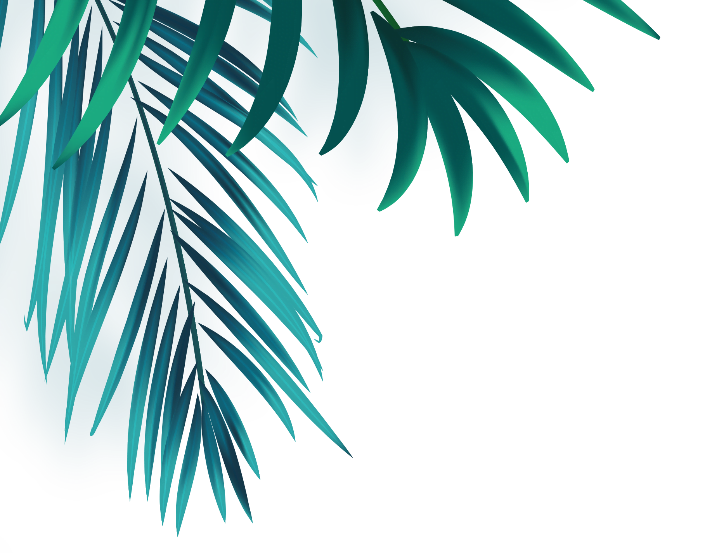 第四部分
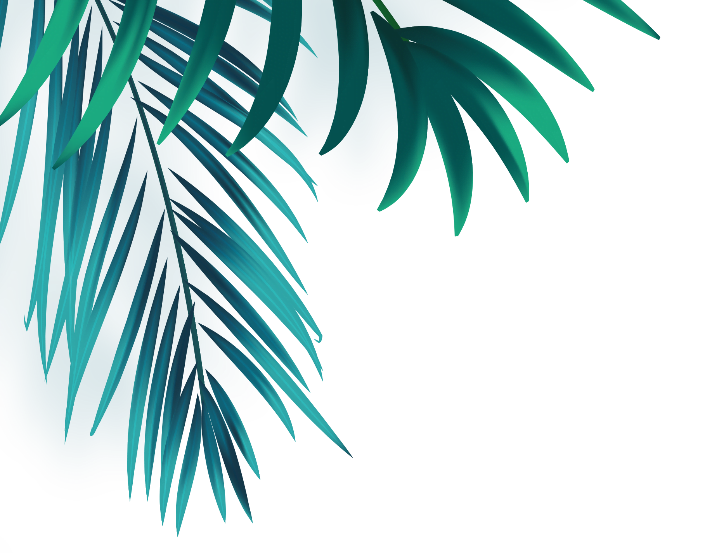 输入标题
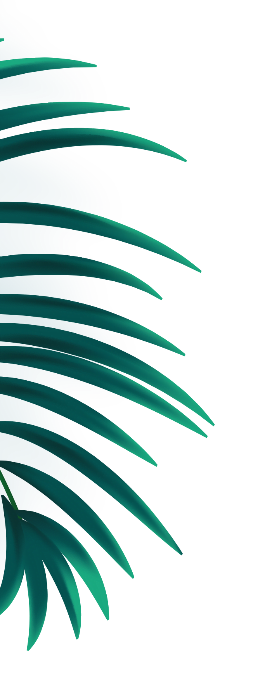 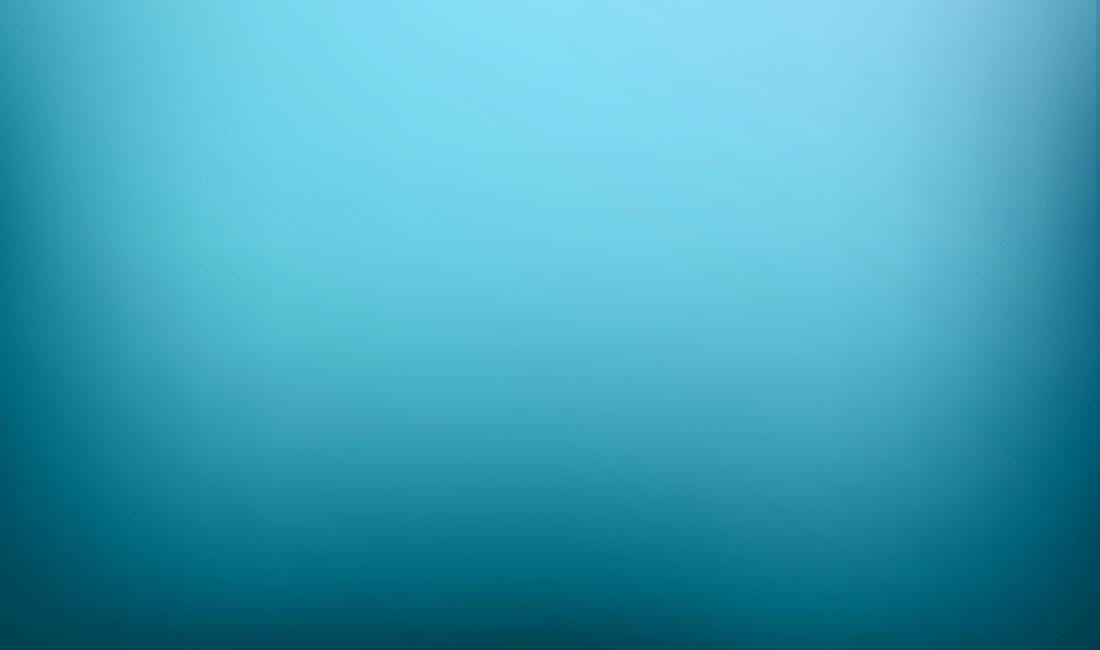 输入标题
输入标题
输入标题
输入标题
输入标题
输入标题
输入标题
您的内容打在这里，并选择只保留文字。
您的内容打在这里，并选择只保留文字。
您的内容打在这里，并选择只保留文字。
您的内容打在这里，并选择只保留文字。
您的内容打在这里，并选择只保留文字。
您的内容打在这里，并选择只保留文字。
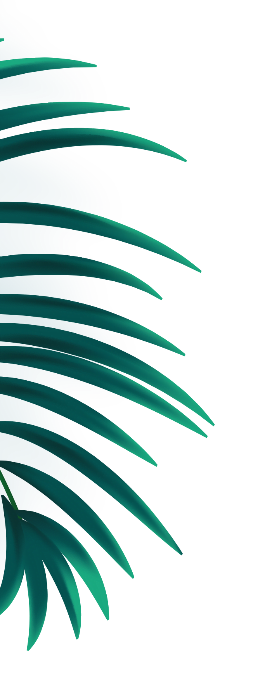 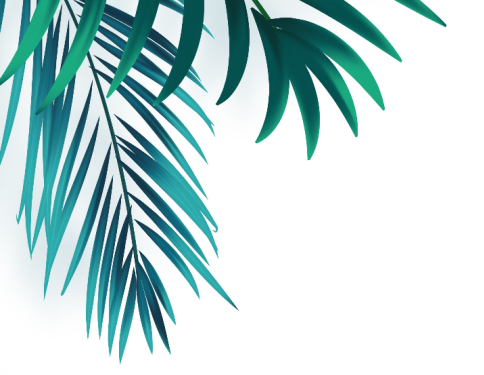 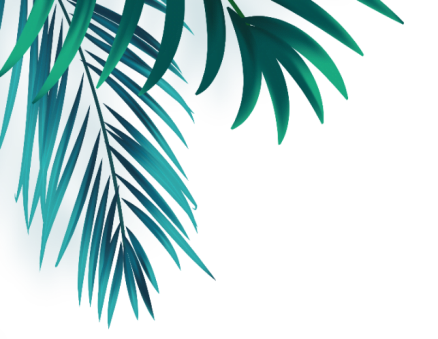 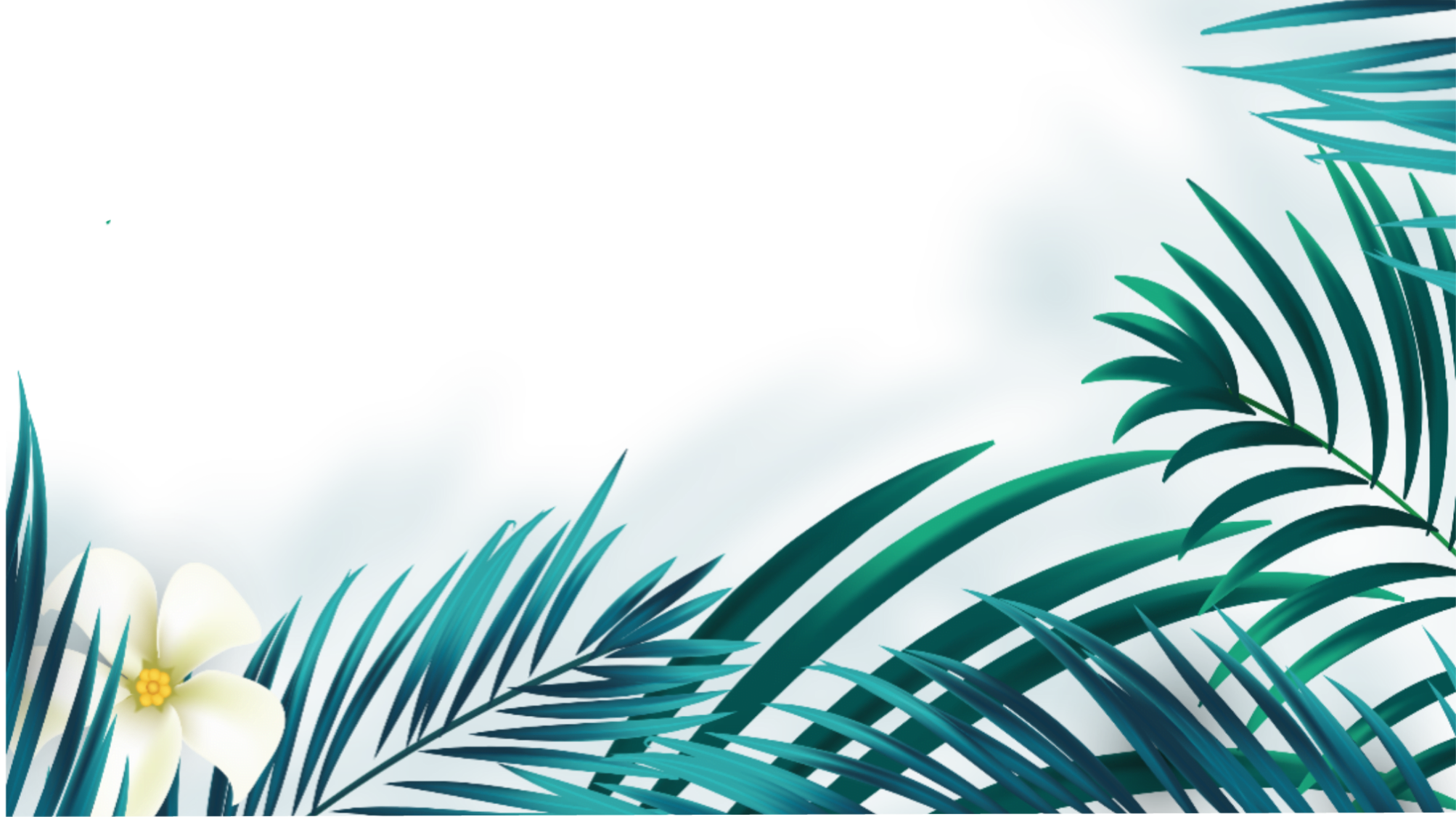 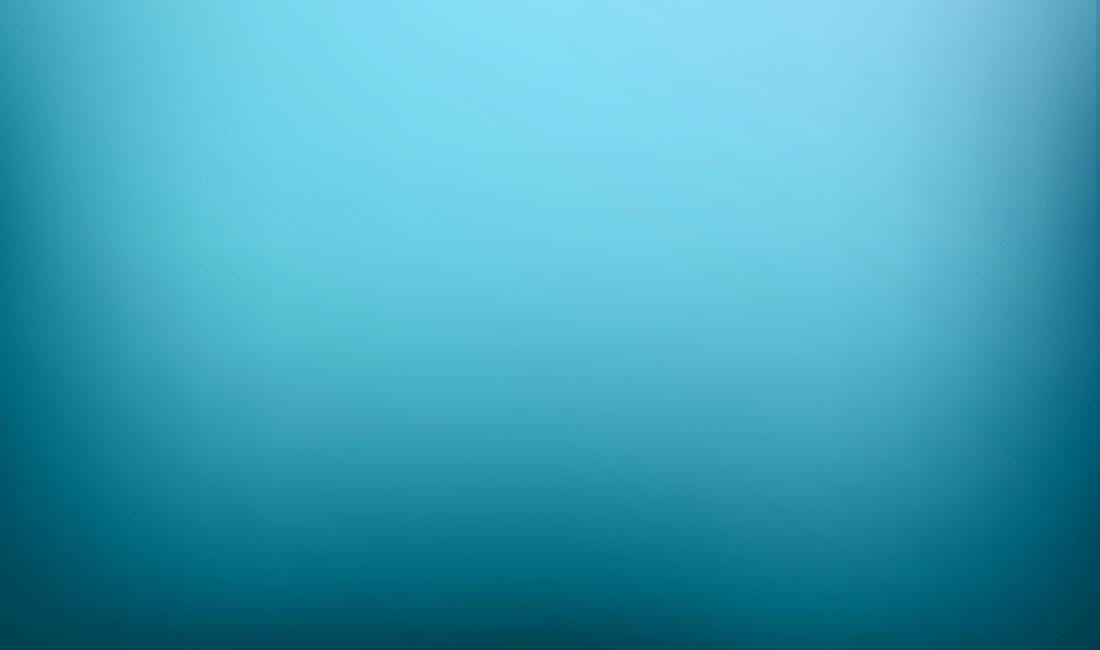 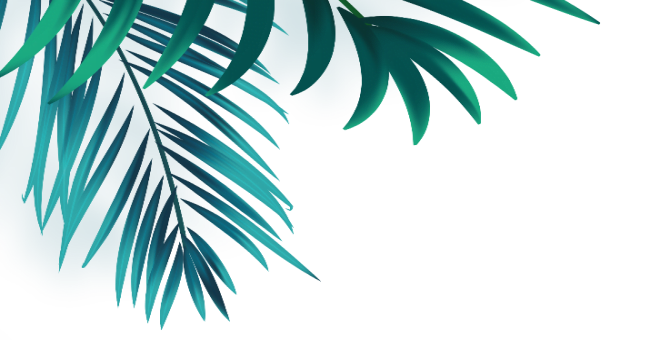 输入标题
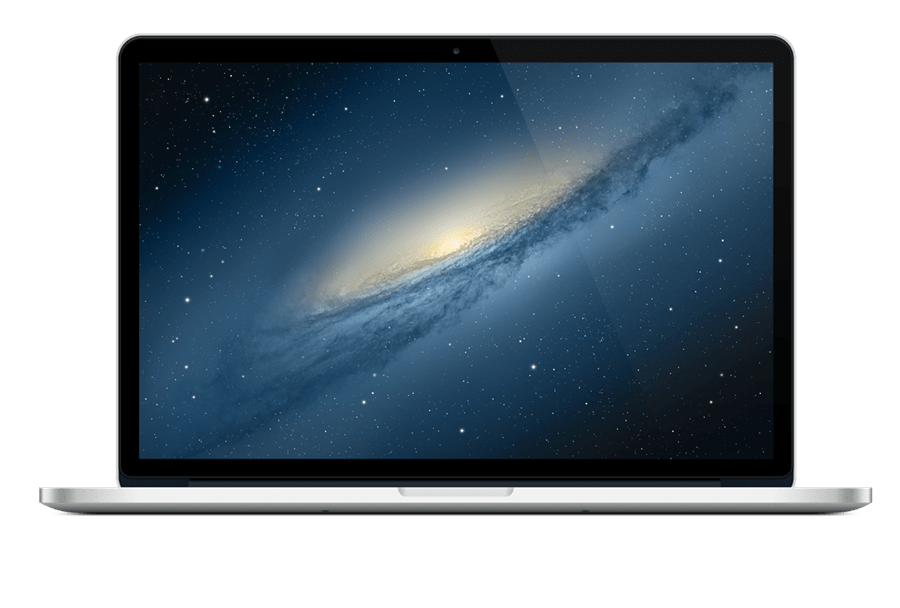 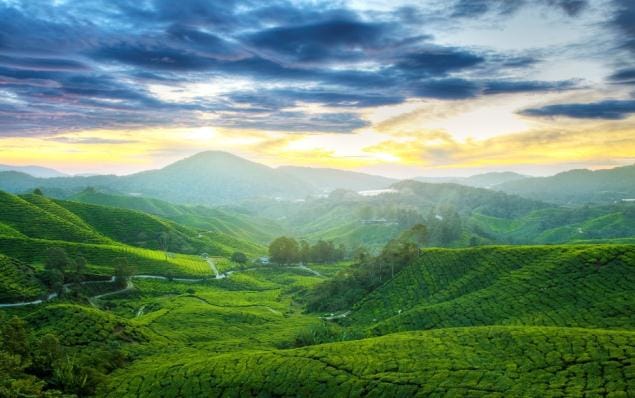 输入标题
您的内容打在这里，或通过复制文本后在此选择粘贴，并选择只保留文字。
输入标题
输入标题
您的内容打在这里，或通过复制文本后在此选择粘贴，并选择只保留文字。
您的内容打在这里，或通过复制文本后在此选择粘贴，并选择只保留文字。
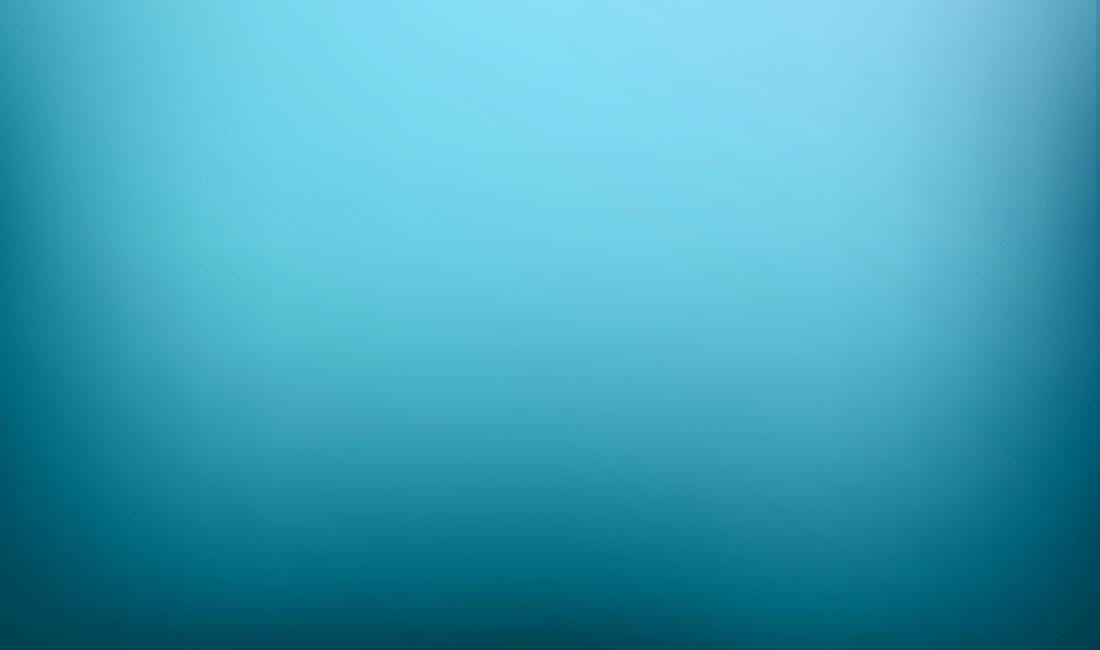 输入标题
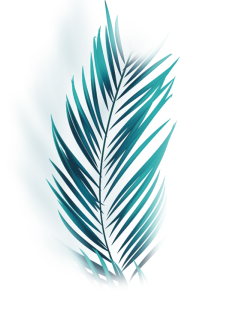 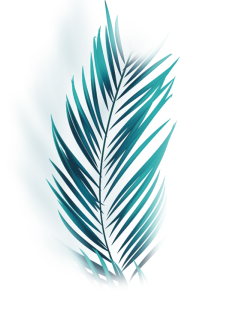 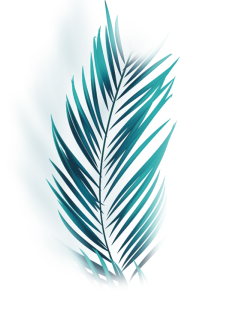 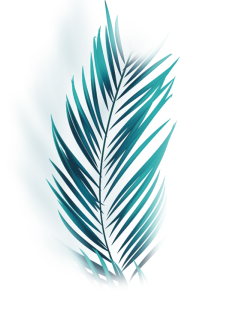 输入标题
输入标题
输入标题
输入标题
您的内容打在这里，或通过复制文本后在此选择粘贴，并选择只保留文字。
您的内容打在这里，或通过复制文本后在此选择粘贴，并选择只保留文字。
您的内容打在这里，或通过复制文本后在此选择粘贴，并选择只保留文字。
您的内容打在这里，或通过复制文本后在此选择粘贴，并选择只保留文字。
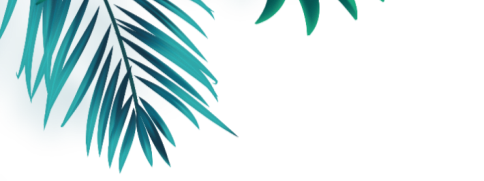 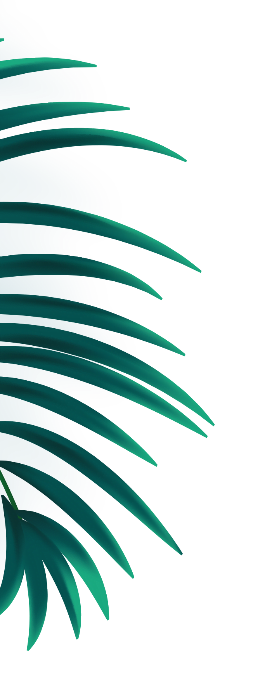 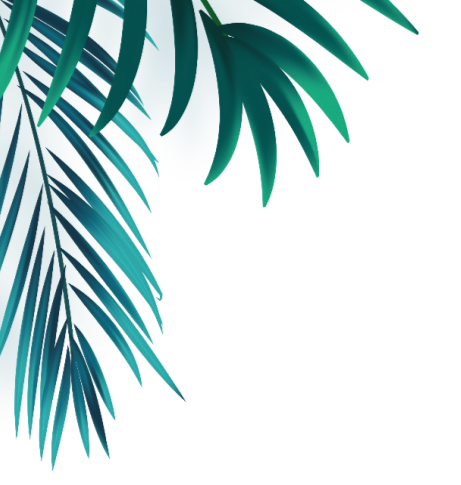 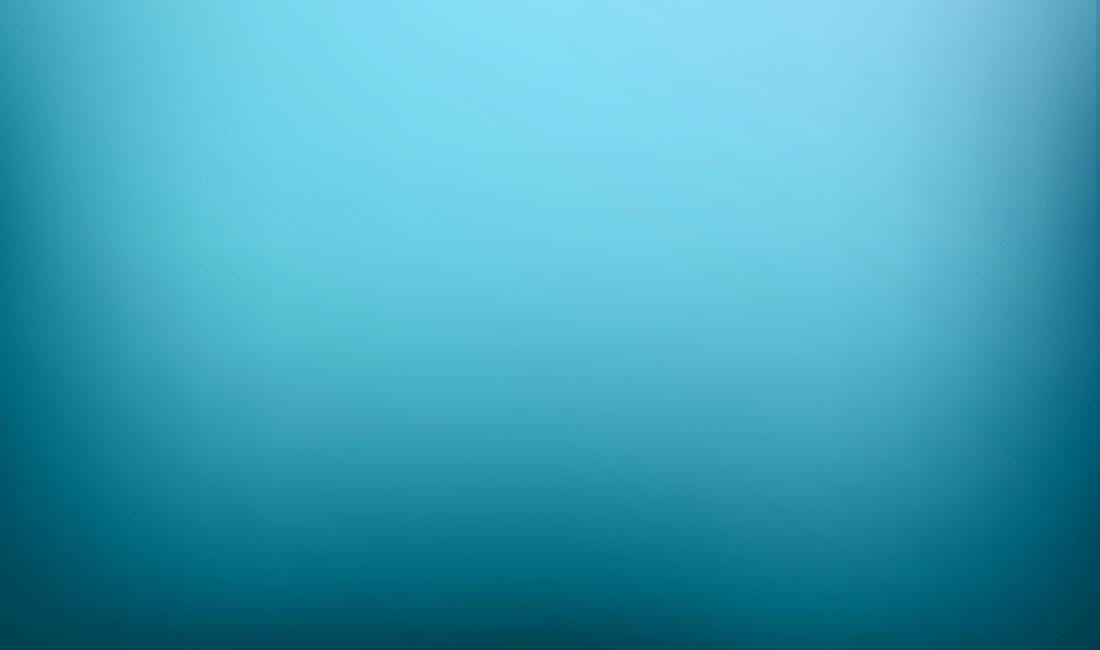 输入标题
输入标题
输入标题
输入标题
输入标题
输入标题
您的内容打在这里，或通过复制文本后在此选择粘贴，并选择只保留文字。
您的内容打在这里，或通过复制文本后在此选择粘贴，并选择只保留文字。
您的内容打在这里，或通过复制文本后在此选择粘贴，并选择只保留文字。
您的内容打在这里，或通过复制文本后在此选择粘贴，并选择只保留文字。
您的内容打在这里，或通过复制文本后在此选择粘贴，并选择只保留文字。
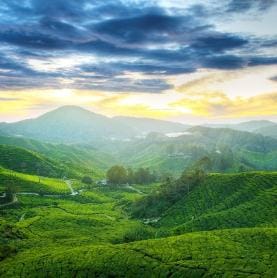 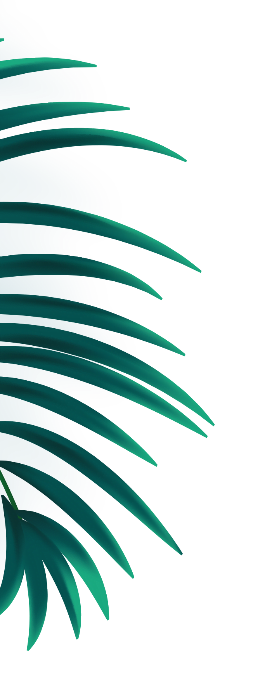 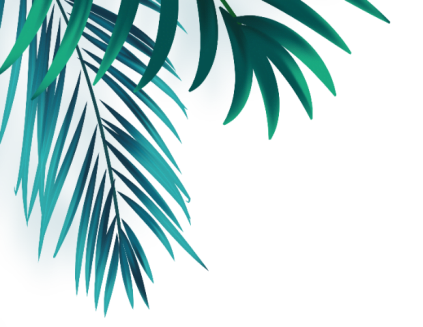 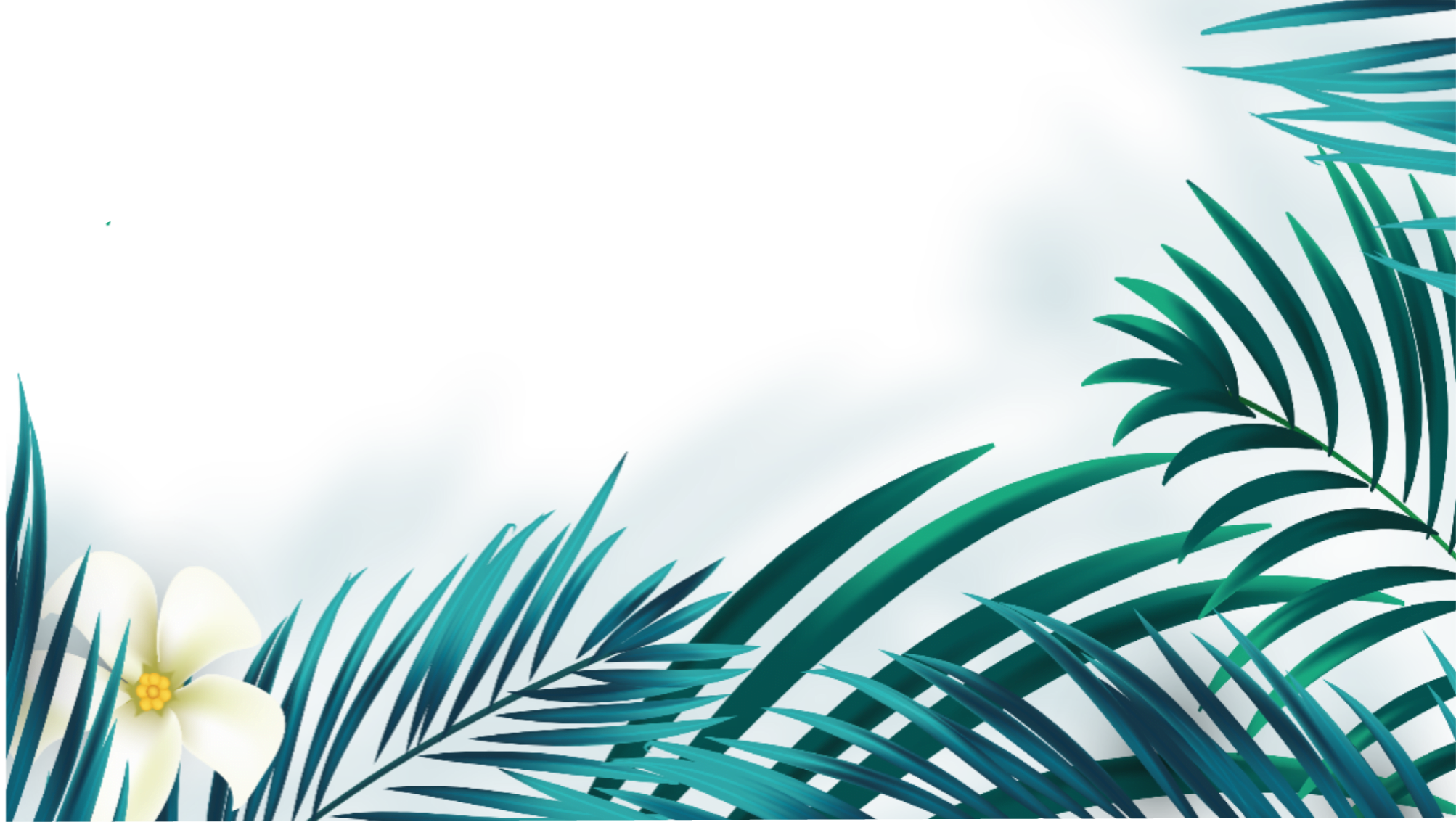 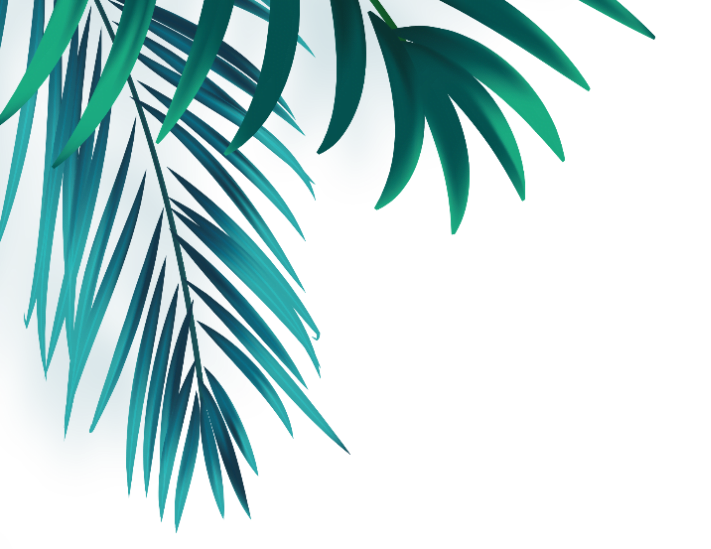 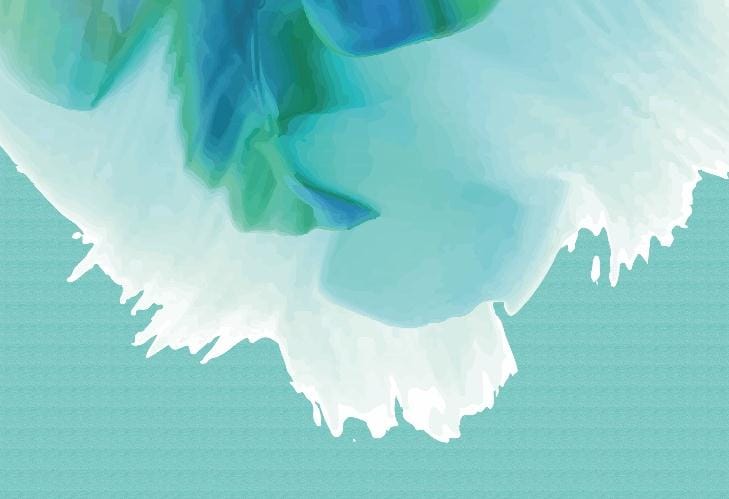 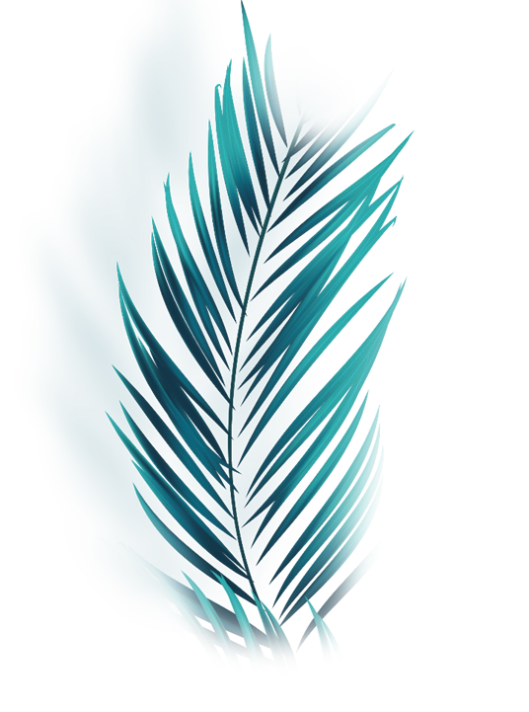 感谢
观
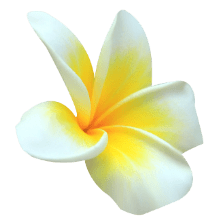 看
2020
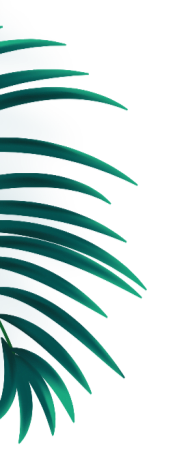